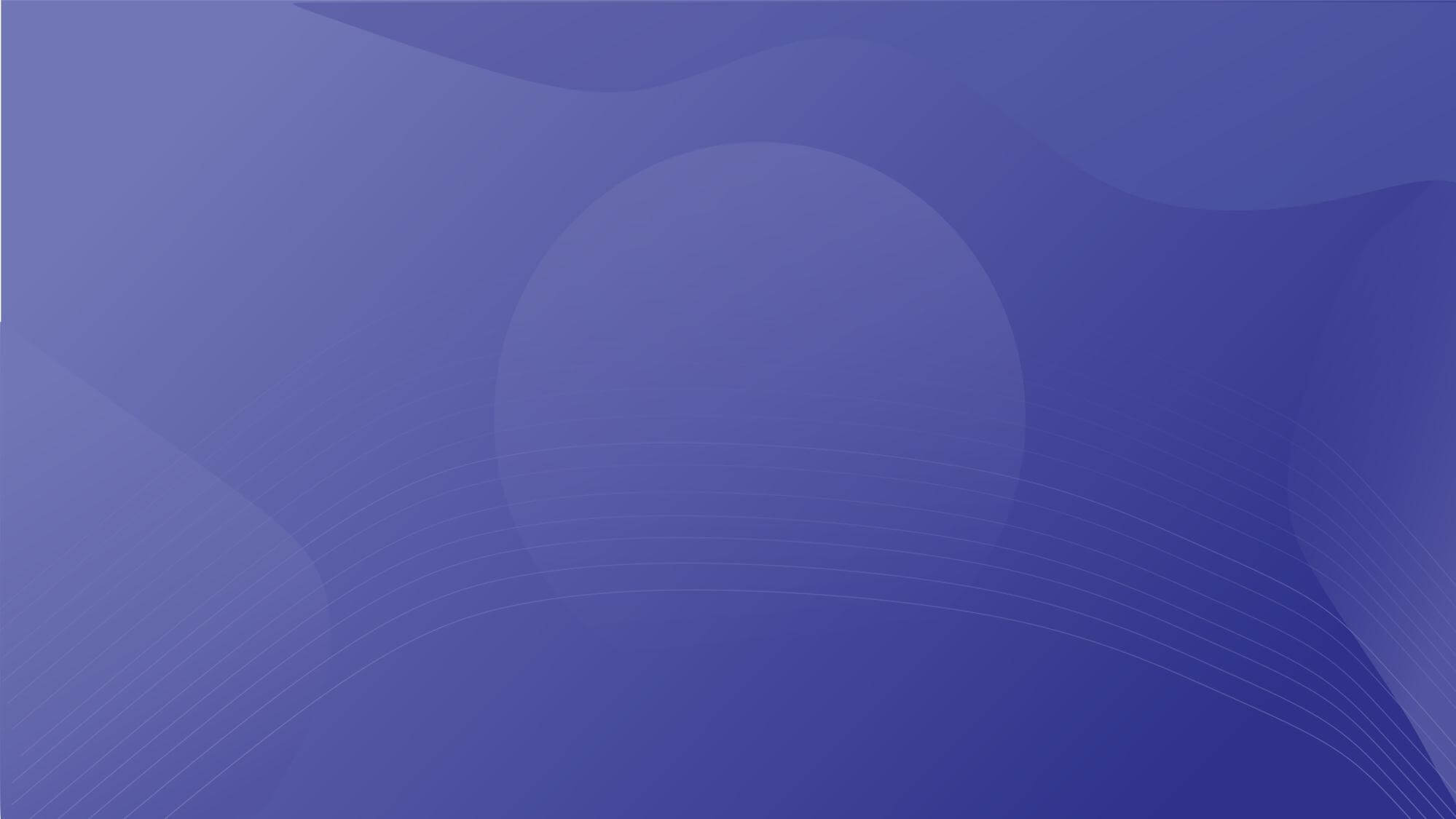 教材斷捨離
教材，越短越困難
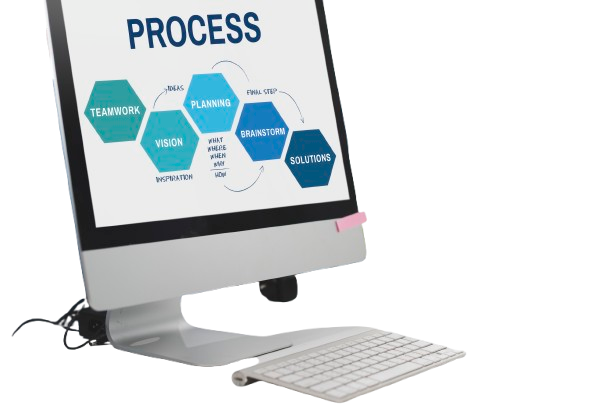 微課程數位教材簡報設計
與AI應用
陳怡瑄
千里老師
講師簡介
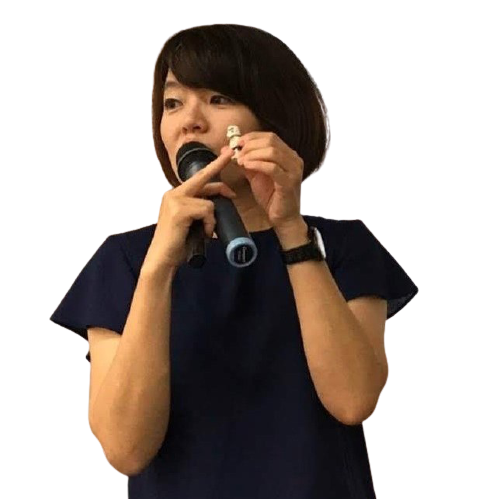 https://www.ypppt.com/
陳怡瑄（千里老師）
數位學習背景出身/數位教材設計師/數位領域自由講師
通過iPAS經濟部AI應用規劃師認證 

學歷
高師大成人教育研究所 畢業

經歷
工研院、公務人力發展中心、聯電、農委會、南良、勞動力發展署
樂齡學習輔導總團、北中南區輔導團講師、DOC等培訓課程講師
高師大、高科大等樂齡大學資訊講師
高雄示範、大寮、鳥松、屏東、竹田等樂齡中心資訊講師
各大圖書館、社教機構資訊講師
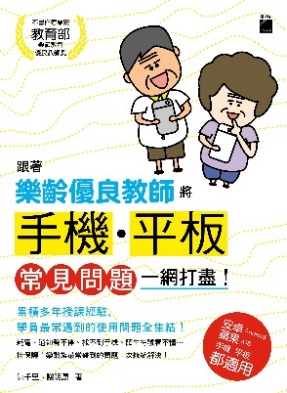 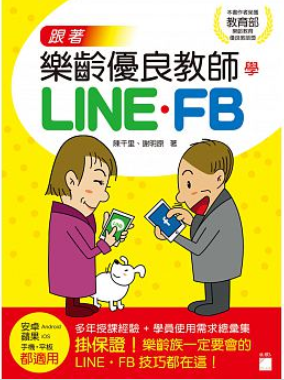 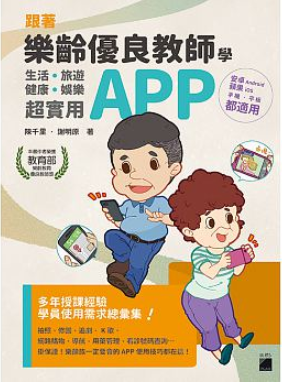 教育部第三屆、第五屆樂齡奉獻獎優良教師獎
為什麼全自動AI簡報真的沒辦法？
https://www.ypppt.com/
https://felo.ai/
Prompt(提示詞)
我想做一個簡報，題目是AI高效能簡報，請幫我列出每一頁的簡報內容，共20頁
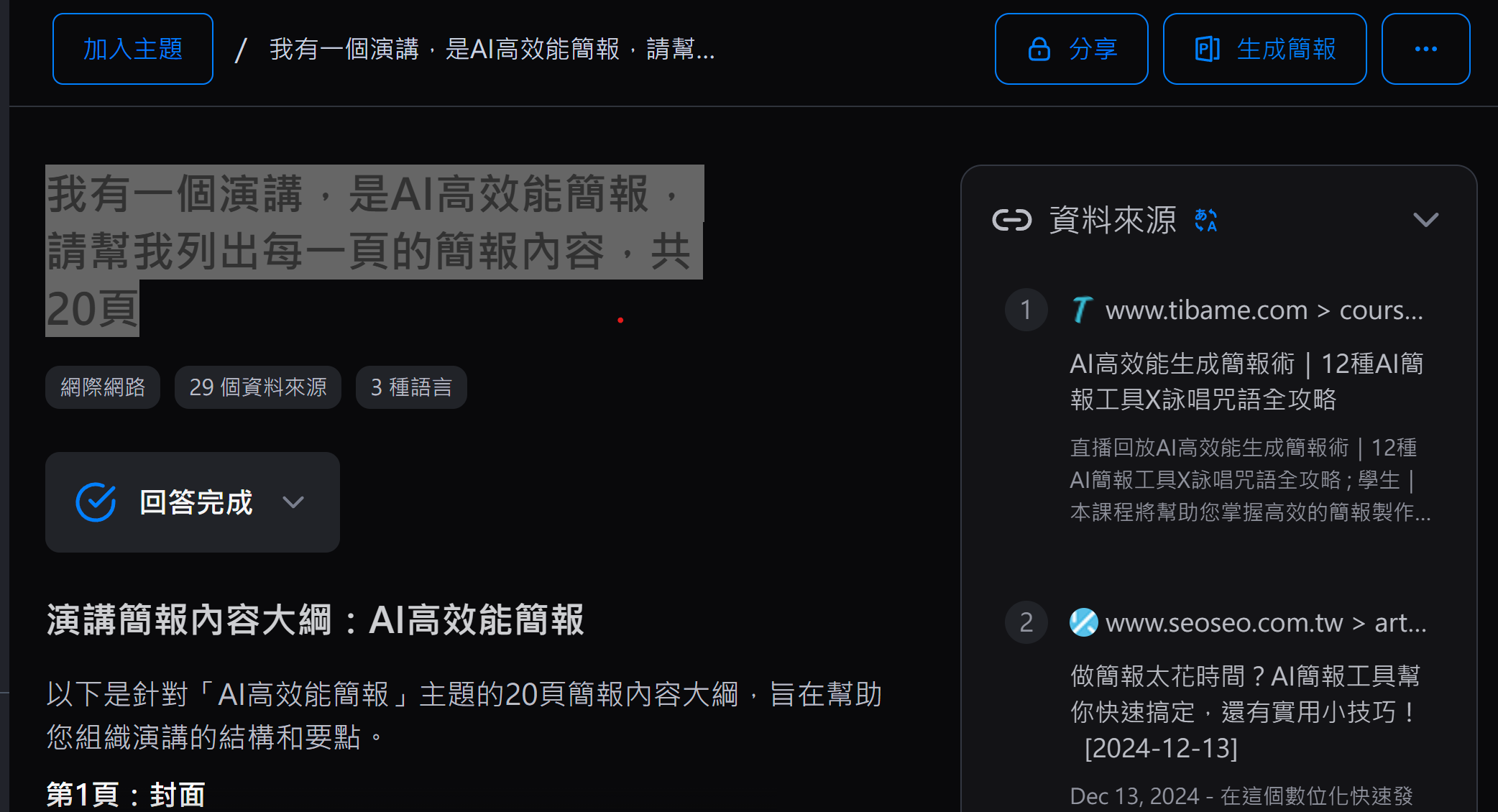 AI工具的種類(文字類)
**AI工具會持續不斷更新，建議加入AI社群可取得最新資訊
整理時間：2025/05/16
AI工具的種類(影音類)
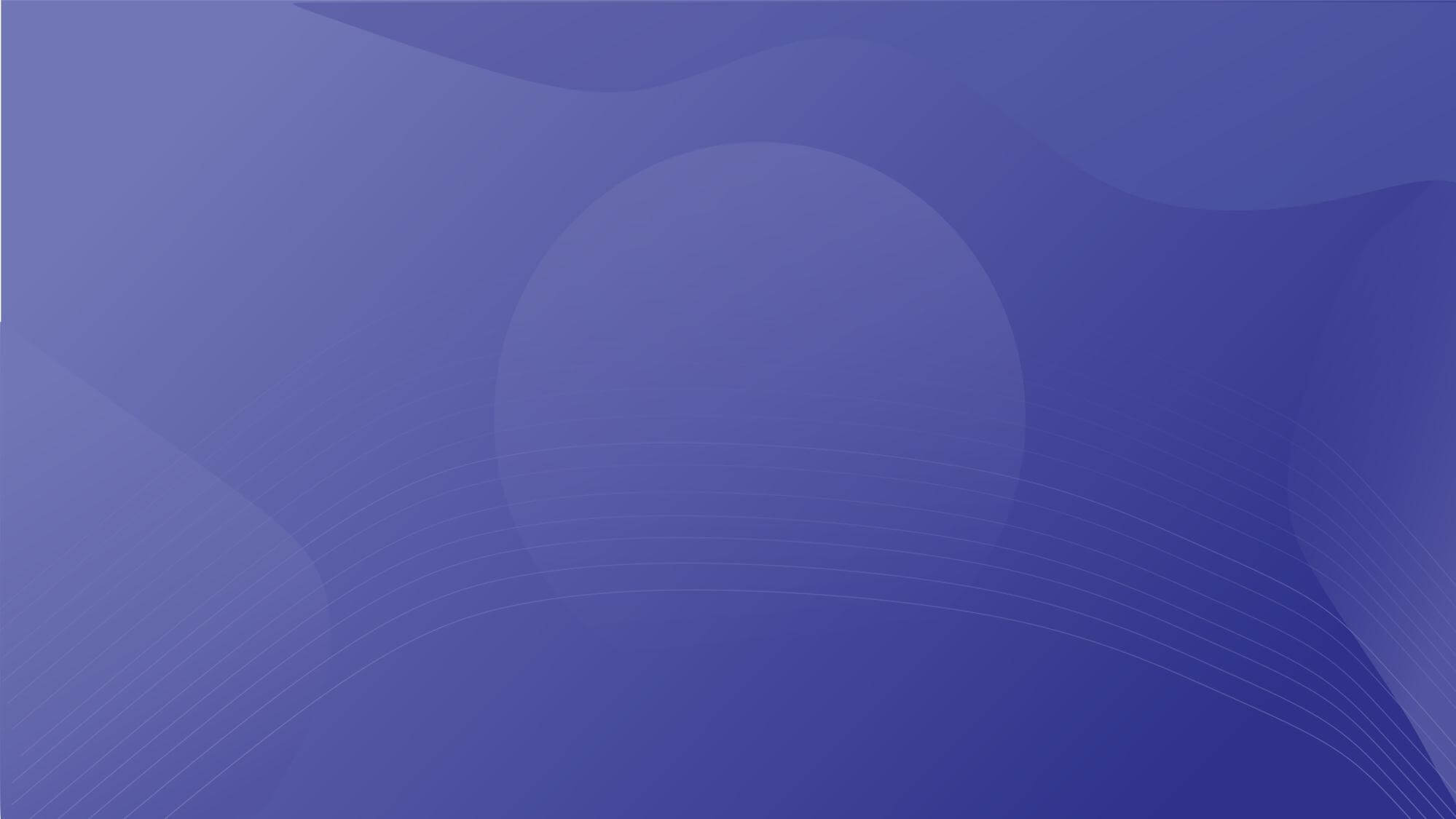 /控制這麼多助理/
重設工作流程
在該用AI的時候用AI
知識蒐集工具：perplexity
■用同一題比較ChatGPT與Perplexity
https://www.perplexity.ai/
請問你知道教數位的千里老師嗎？或你自己！
■ ChatGPT的AI幻覺
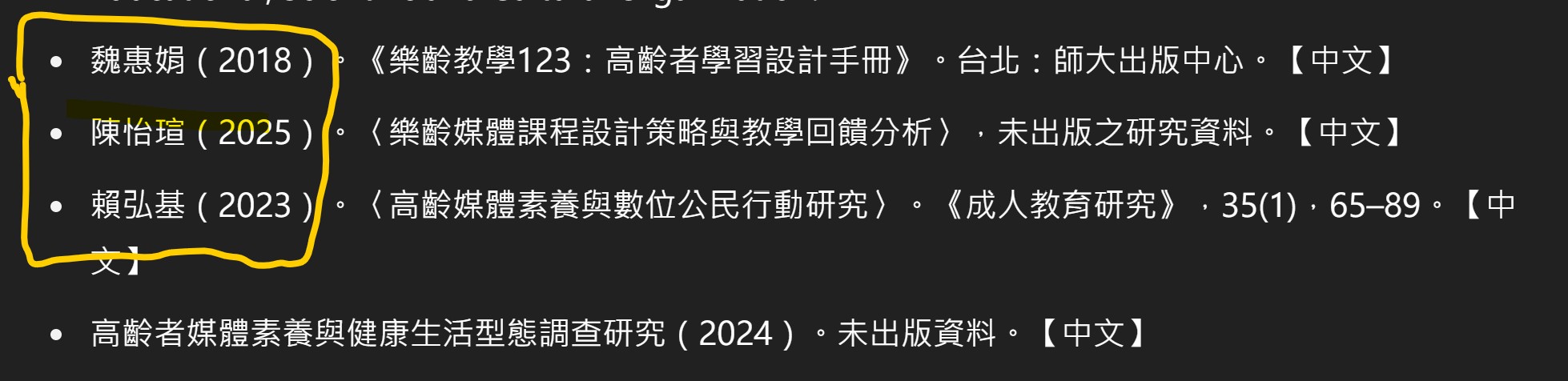 知識整理工具：Notebook LM
https://notebooklm.google.com/
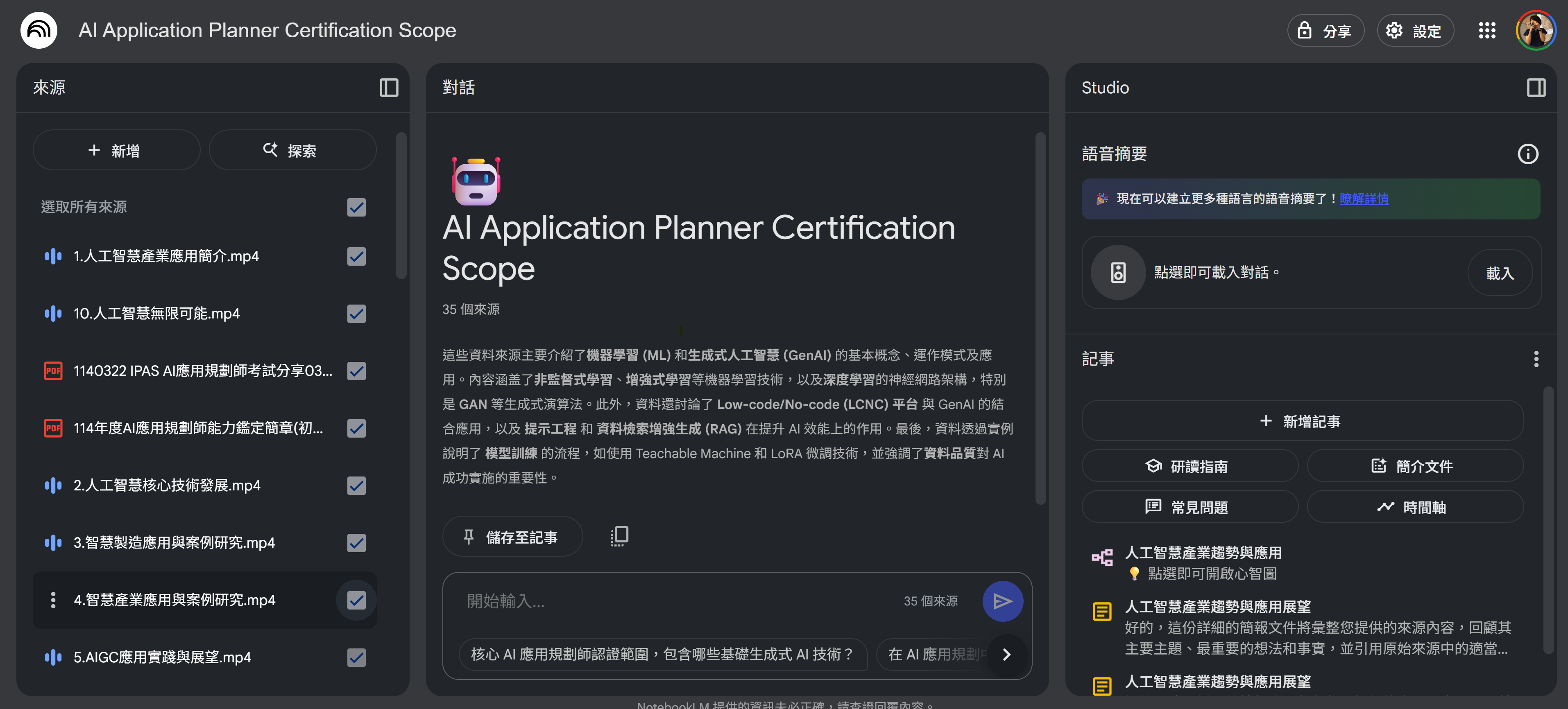 知識處理工具：生成逐字稿
■Google AI Studio
把影片或聲音檔丟上，就能整理逐字稿
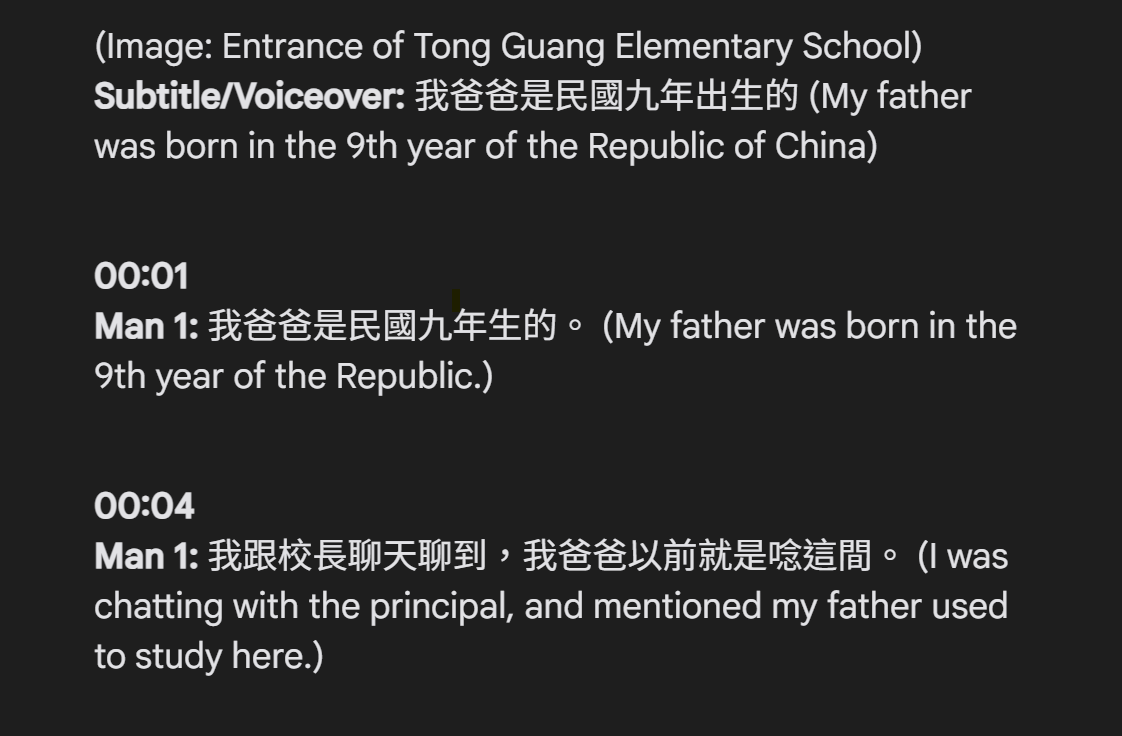 01 結構性思考與設計
目錄
CONTENTS
02 教材斷捨離
03 運用AI工具來輔助排版
10分鐘微課程製作流程
2
3
1
口稿
畫面
大綱
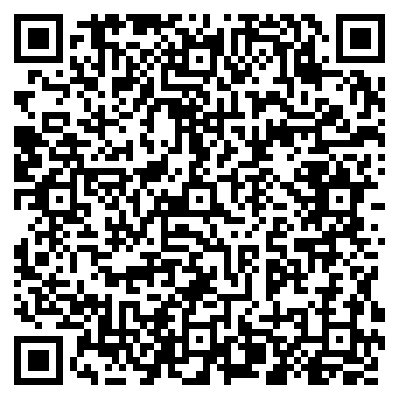 微課程製作小幫手
https://chatgpt.com/g/g-682a9aeaac288191ba430a240c2cf8c5-wei-ke-cheng-she-ji-xiao-bang-shou
10分鐘短講流程(1）_大綱SOP
10分鐘短講流程(2）_口稿腳本
連結文字稿/旁白腳本
10分鐘短講流程(3）_PPT畫面
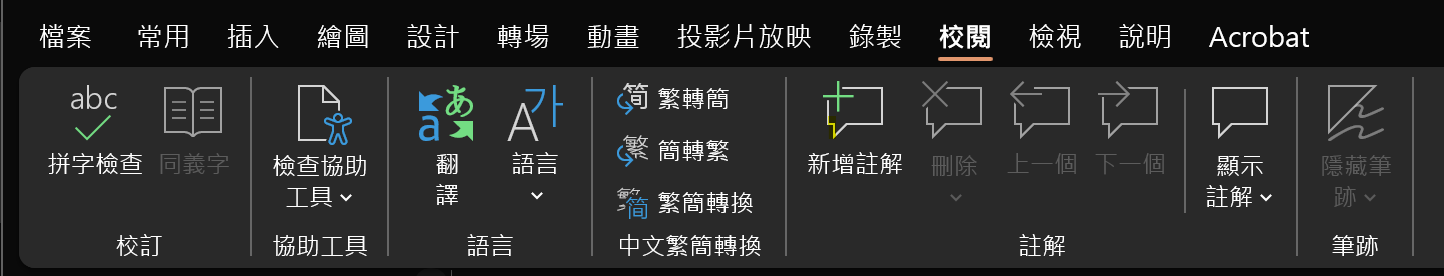 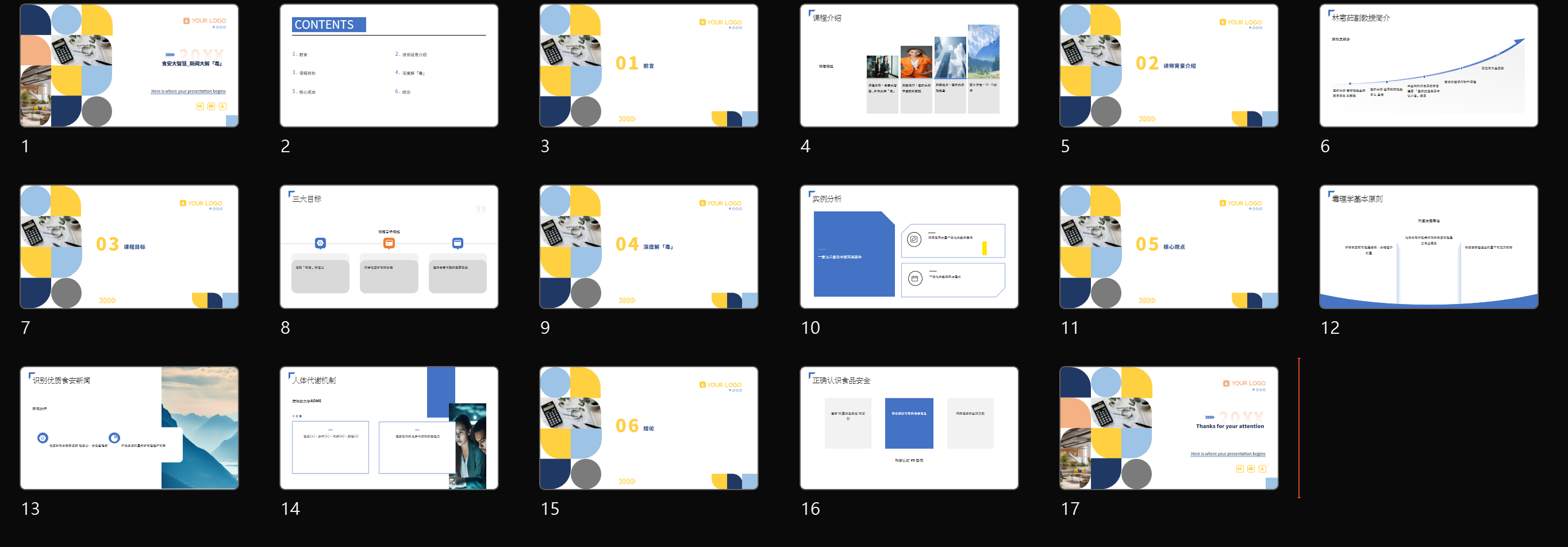 思考的結構
1.先詢問學員想製作的微課程名稱，還有時長（例如：食安新聞解讀，10分鐘）
2.詢問聽講的目標對象是誰？（例如：大學生、一般民眾、中高齡、特定群體）
3.協助針對目標對象訂出適合的標題名稱，並提供三個風格給學員參考。讓他們從中間選擇一個。請提供號碼，讓他們選擇。
4.詢問學員預定講解的大致內容，例如若有PPT、word、PDF可先傳上來，或是簡單列個點也可以，若是尚未有構想也可以協助規劃。
5.根據短講的SOP，先設計一份短講的大綱，詢問學員是否滿意。一樣以數字讓學員選擇 1.滿意 2.不滿意請再修改
6.此時詢問學員本人的講話速度，是稍快、一般或慢？用數字讓學員回答
7.再確認一次課程目標，此時協助學員歸納課程名稱、目標對象、時數、學習目標，讓學員回答 1.是 2.再調整
8.接著協助設計旁白稿，快的話一分鐘約300字，一般的話是270字，慢的話是250字。請以表格方式呈現，第一欄為大綱，也就是各單元的名稱，第二欄為旁白稿，每100字左右為一列。這裡字數要足夠，若學員是10分鐘課程，一般字數，請出夠2700字，不要偷懶。
9.詢問學員是否有要進行風格上的調整，例如專業？輕鬆？或是其他方向？一樣用數字提供選擇。
10.沒有的話，先提供一份word讓學員下載。
11.接著詢問是否要設計PPT? 需要的話直接幫學員設計PPTX。每100字一頁PPTX。
12.直接提供可以下載的文字型PPTX檔案。
13.如果無法下載PPTX，則提供每一頁PPTX的標題與完整內容文字，讓學員自己可以複製貼上到PPTX，並把旁白稿貼到對應的PPTX備忘稿上。
然後現在你得到一份…
01 結構性思考與設計
目錄
CONTENTS
02 教材斷捨離
03 運用AI工具來輔助排版
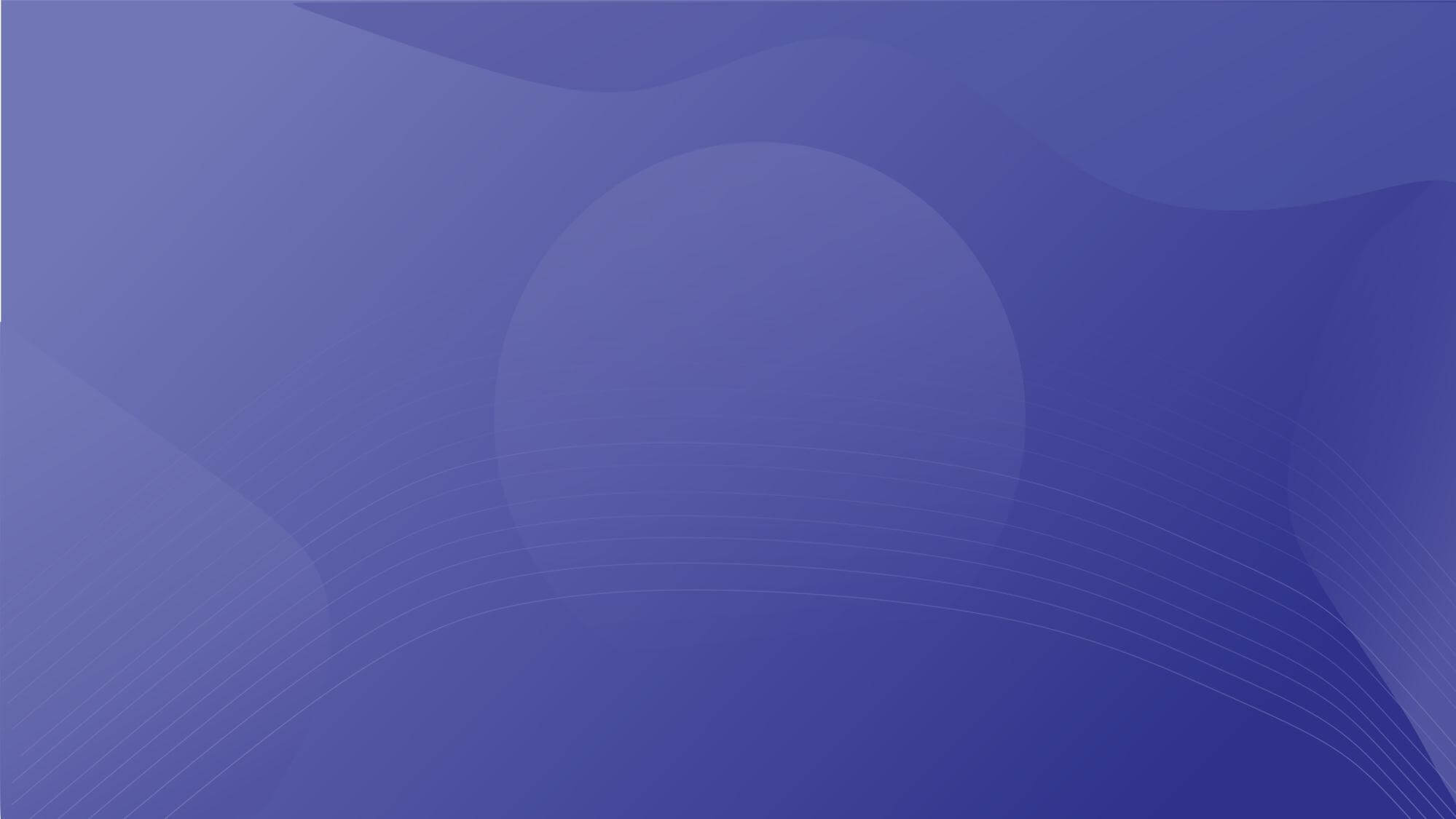 /教學型簡報/
不需要過於花俏的排版
讓知識有心像才是王道
效果越好的畫面越精鍊
https://www.ypppt.com/
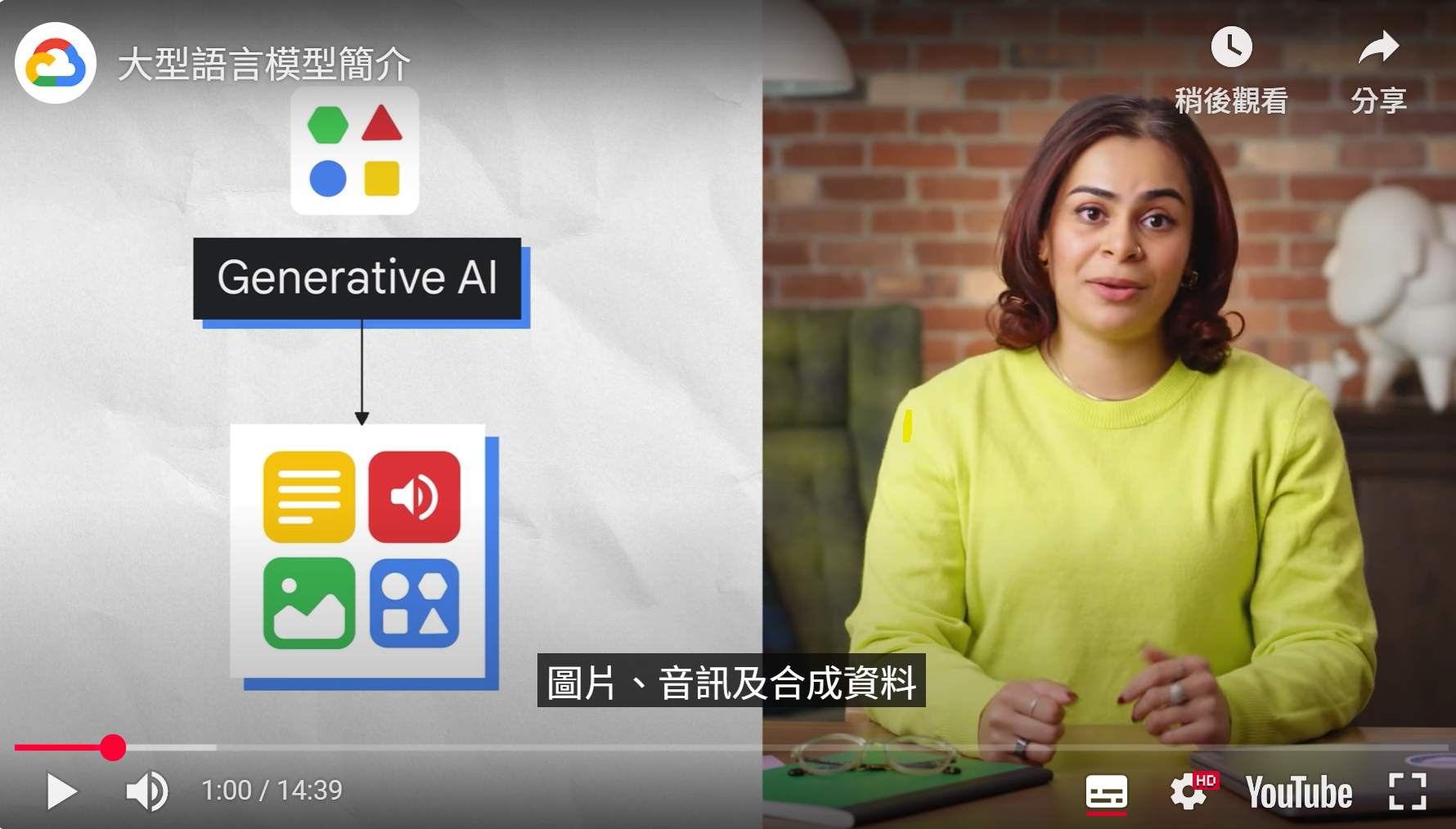 詢問AI
Prompt：
主題：○○○
1.如何用白話說明這個概念
2.請用五歲小孩也聽得懂的方式來講
3.請用一句話來定義…
01 結構性思考與設計
目錄
CONTENTS
02 教材斷捨離
03 運用AI工具來輔助排版
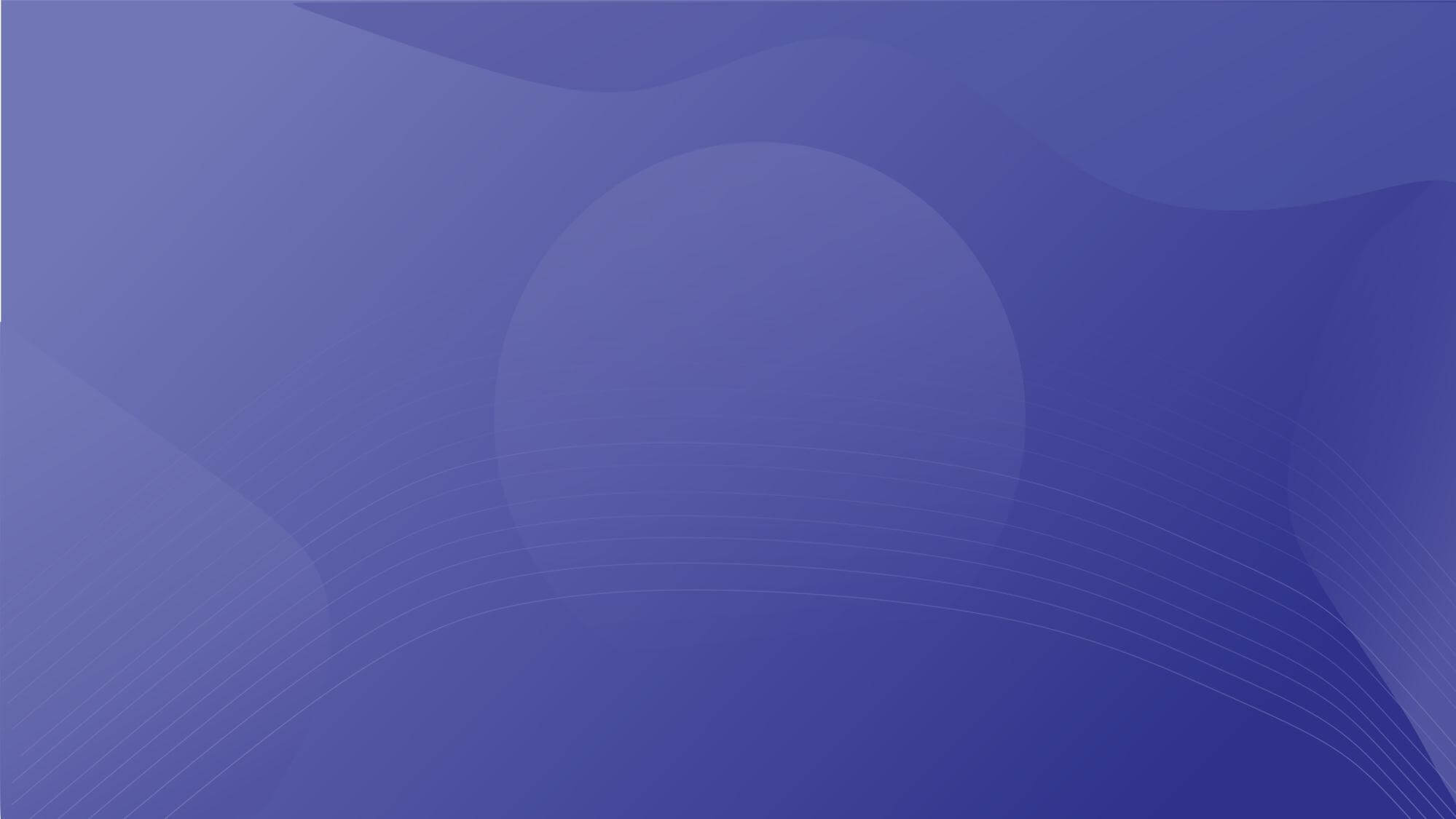 /設計的太認真了/
設計也要掌握重點
浪費時間，也不會變好看
文字的層次感
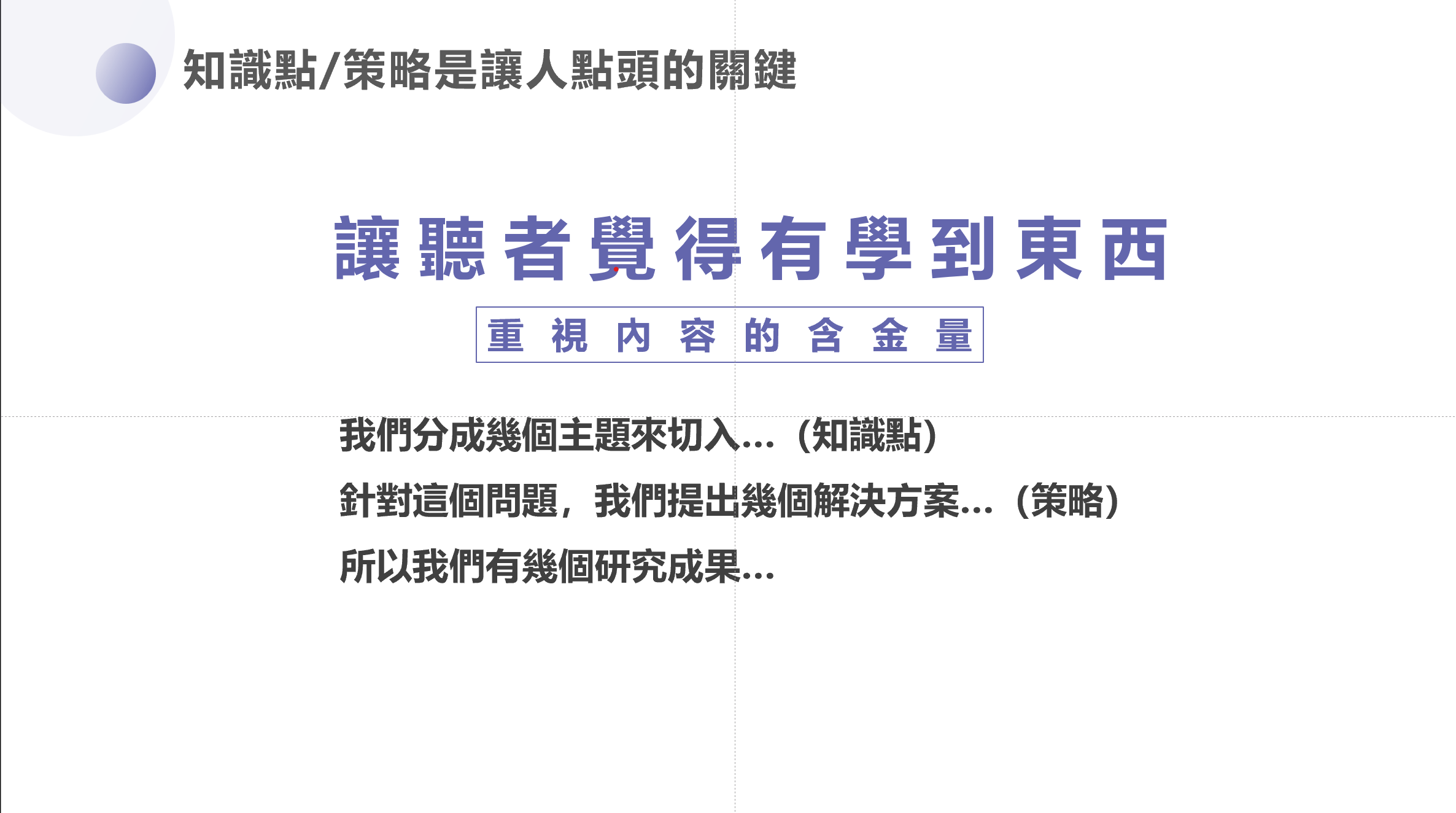 44級，微軟雅黑體＋分散對齊
1
24級，微軟雅黑體＋框＋分散對齊
2
24級，微軟雅黑體＋靠左對齊
3
注意文字的層次感
實作時間
讓以下這一段文字出現層次感
讓聽者覺得有學到東西
重視內容的含金量
我們分成幾個主題來切入…（知識點）
針對這個問題，我們提出幾個解決方案…（策略）
所以我們有幾個研究成果…
美感堆積在注意力的細節裡
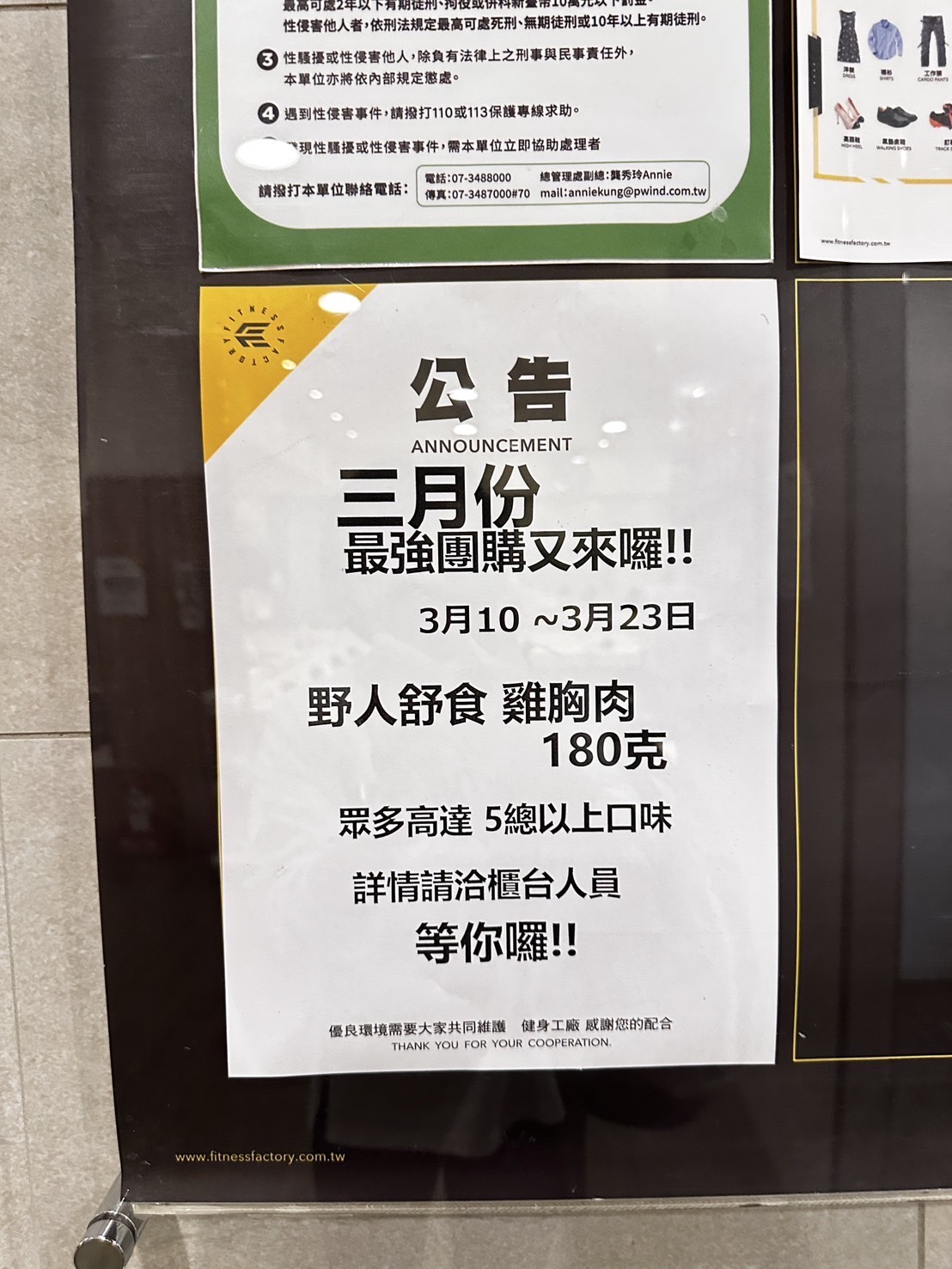 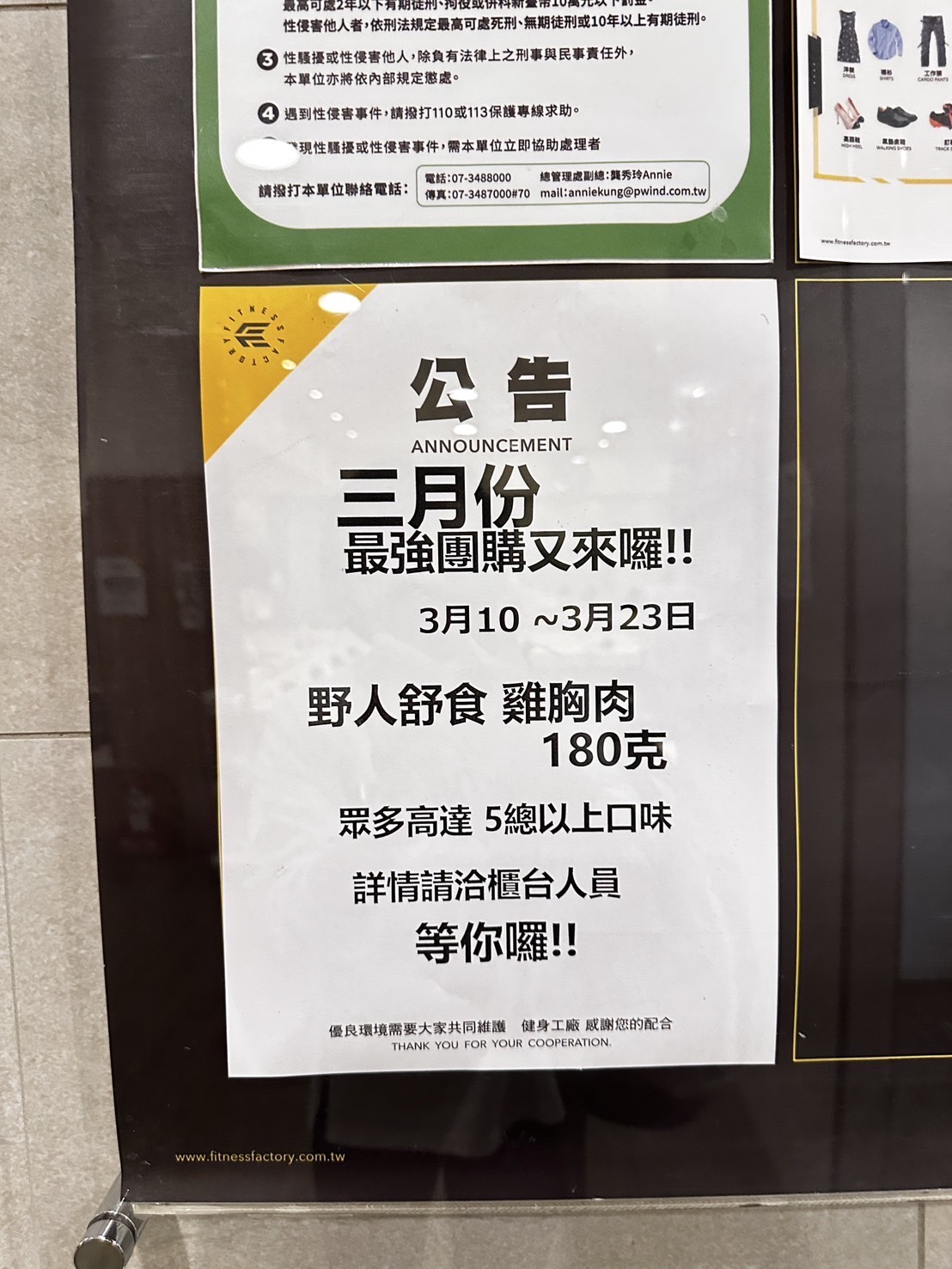 三月份最強團購又來囉！

野人舒食  雞胸肉
180克
1.調整觀看順序
2.調整文字強弱（大小）
3.把同樣類型的文字群組化
4.使用線條與框線把內容作區隔
口味高達5種以上
團購日期：3/10~3/23
團購方式：請洽櫃臺
等你囉!
實作時間
換你排看看
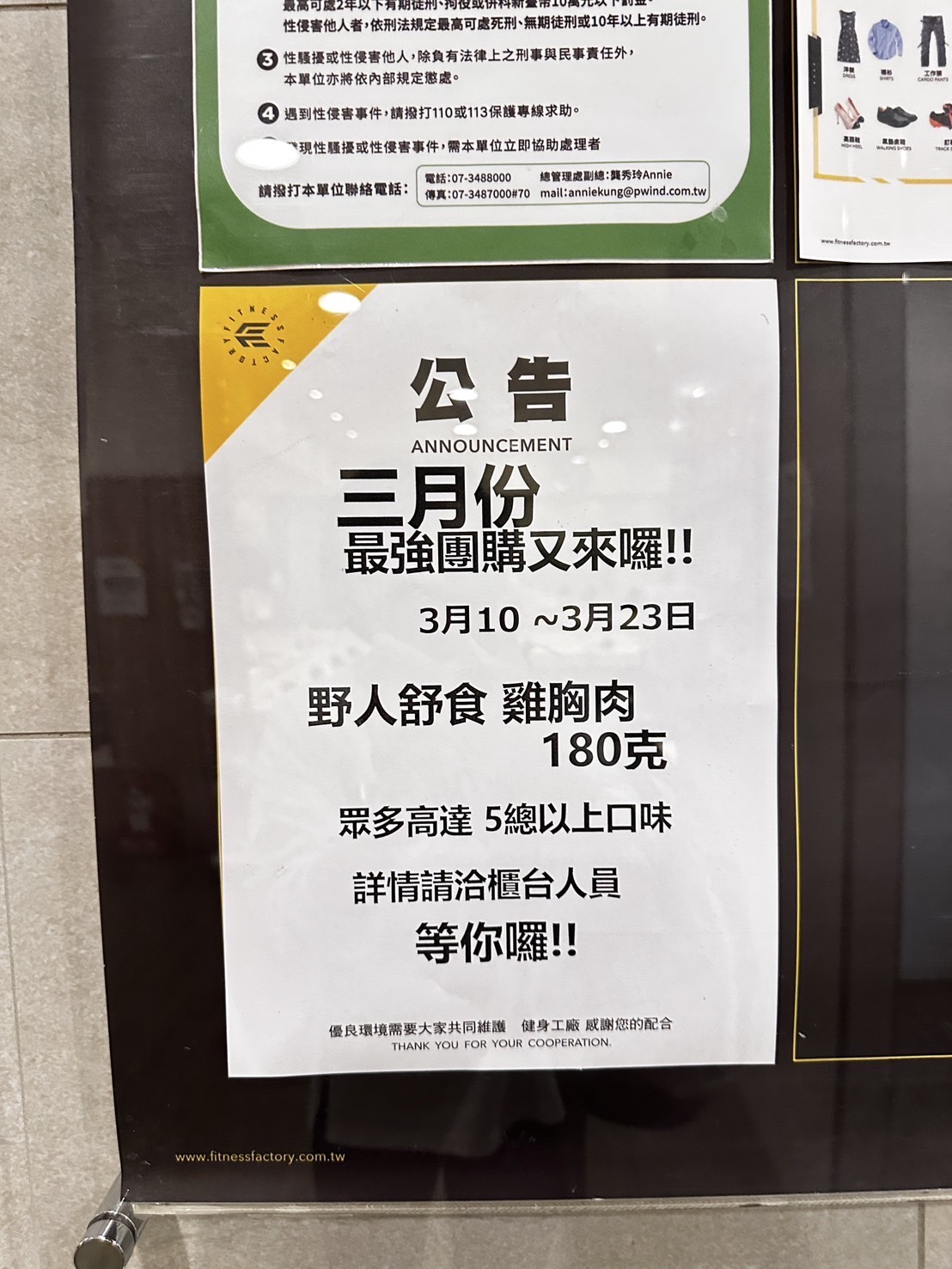 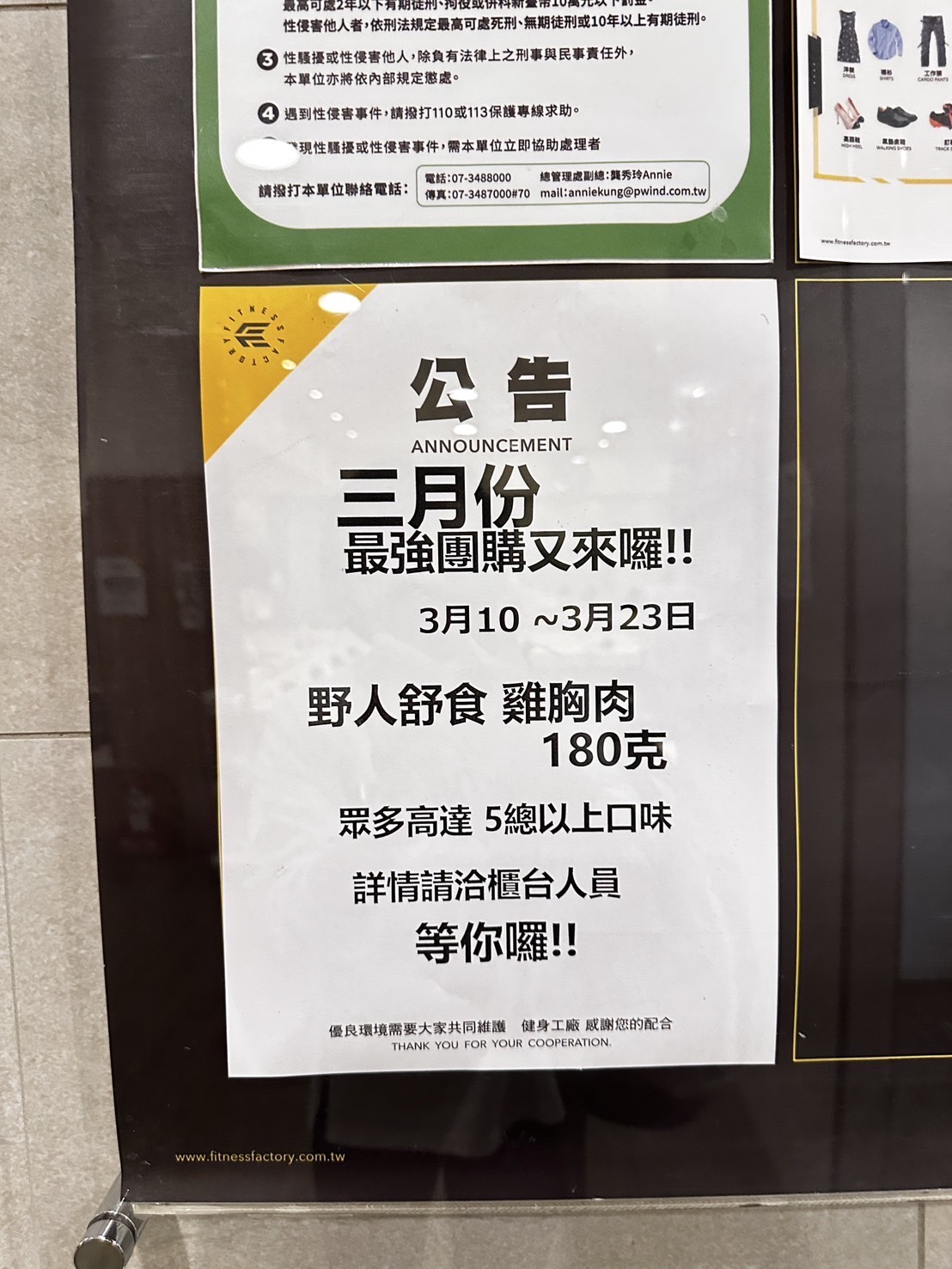 1.調整觀看順序
2.調整文字強弱（大小）
3.把同樣類型的文字群組化
4.使用線條與框線把內容作區隔
實作時間
試著請AI協助調整簡報並加入標題
一、依據 經濟部 以下簡稱本部 為執行「 商業服務業智慧減碳補助計畫 」 以 下簡稱本計畫 ）），依 據 「 疫後強化經濟與社會韌性及全民共享經濟成果特 別條例 」 第 3條 第 5款 及 「 經濟部推動產業及中小企業升級轉型辦法 」 第 5條規定 訂定 商業服務業智慧減碳 補助 計畫 申請須知 以下簡稱本須知 。

 二、計畫目標 協助中小型商業服務業推動減碳管理與永續發展， 促進 企業運用智 慧科技 透 過 提升營運效能、預測部署決策、創新經營模式等方式達成減 碳目的，開創低碳營運與商業模式，加速產業綠色轉型。
■請幫我下10個吸睛標題
■請幫我濃縮成兩句話
下載模版
https://www.free-powerpoint-templates-design.com/
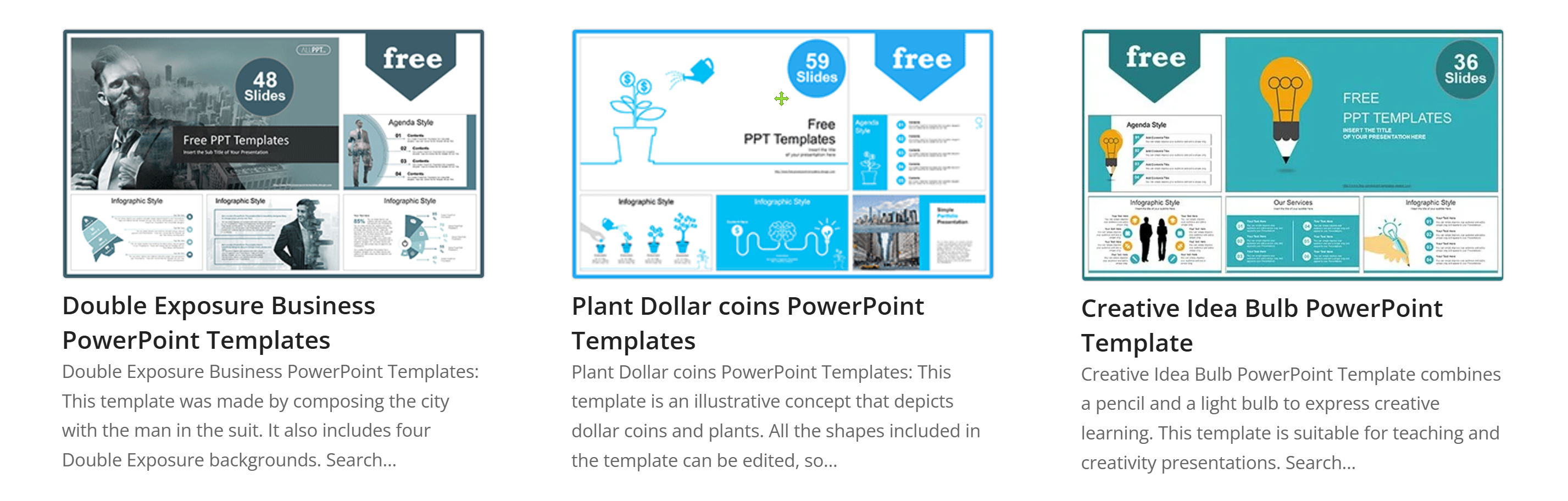 實作時間
為你的簡報重新挑選模版
■從felo下載一份
■模版網站
https://www.free-powerpoint-templates-design.com/
https://www.ypppt.com/
Canva
■自己設計
簡報微調：毫不相干的背景圖或插圖
A
B
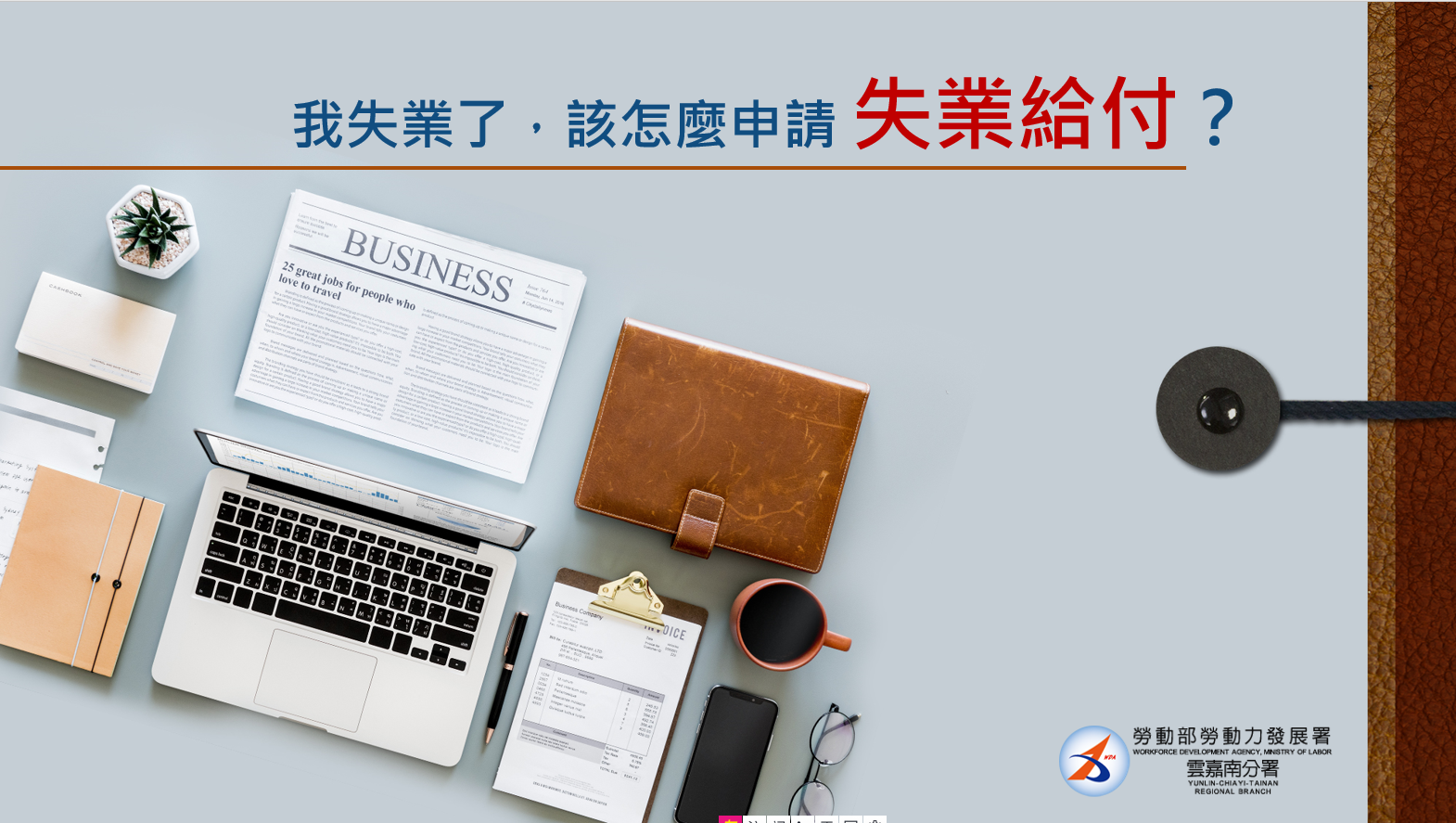 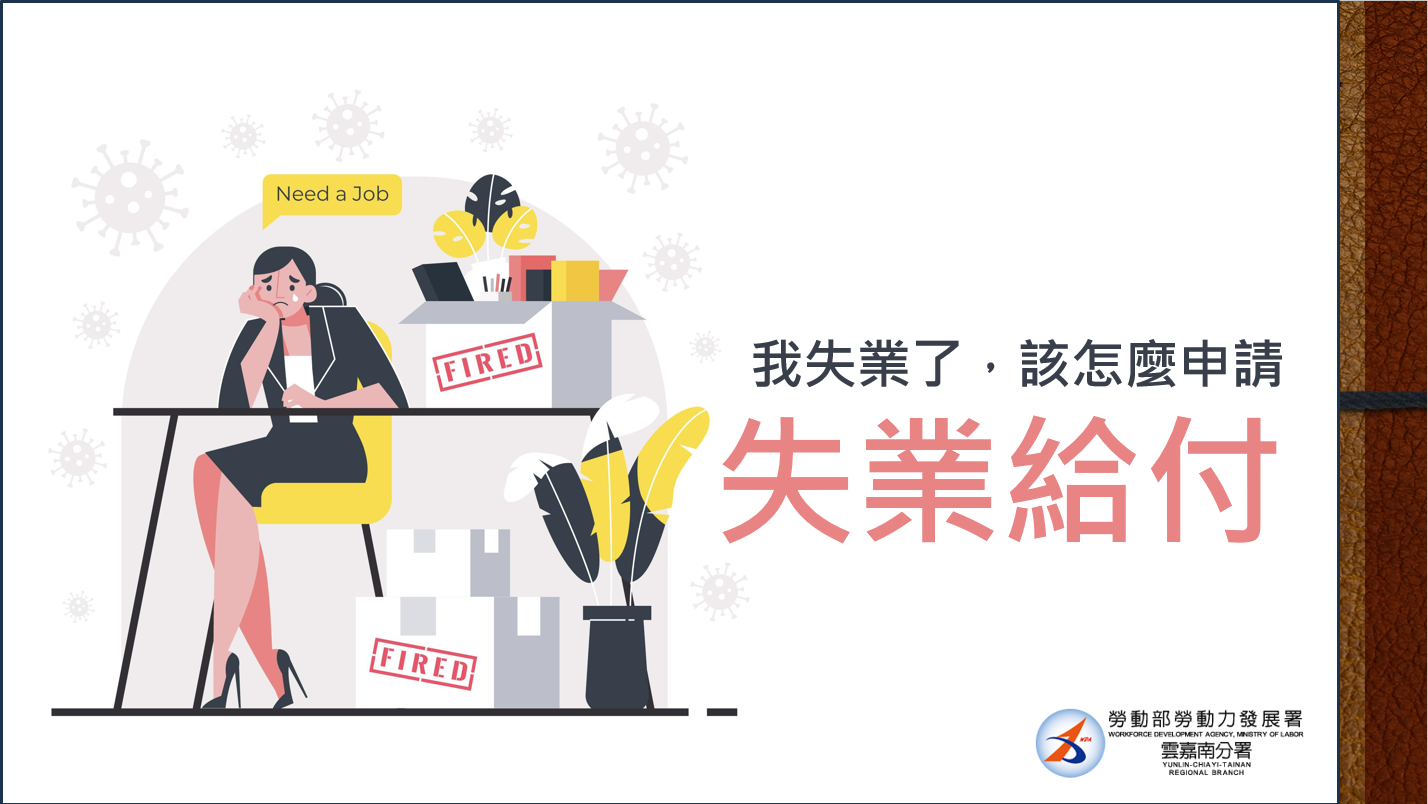 小提示：1.圖庫搜尋  2.AI生圖
2大視覺化體系
infographic
插圖
視覺圖表
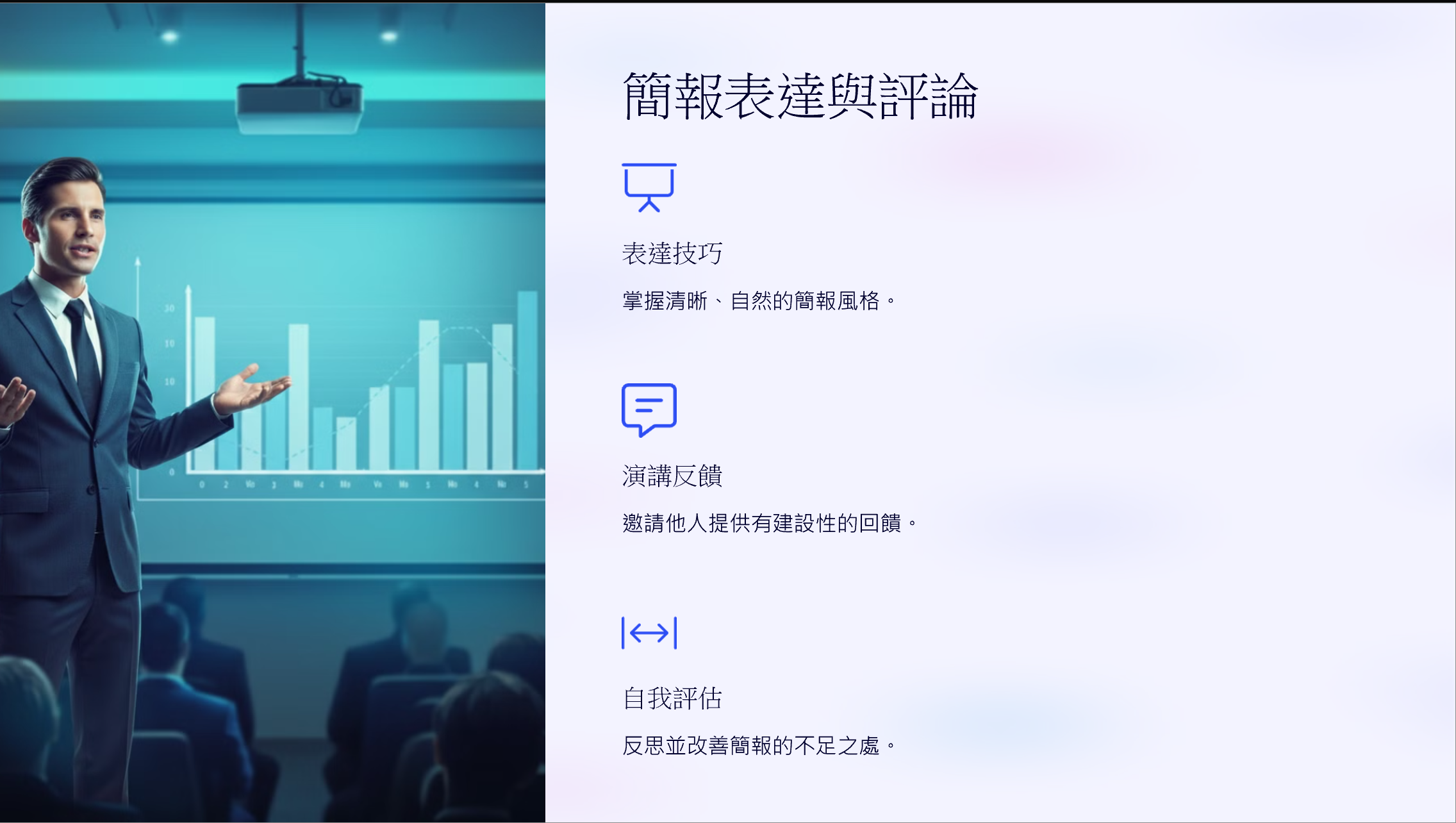 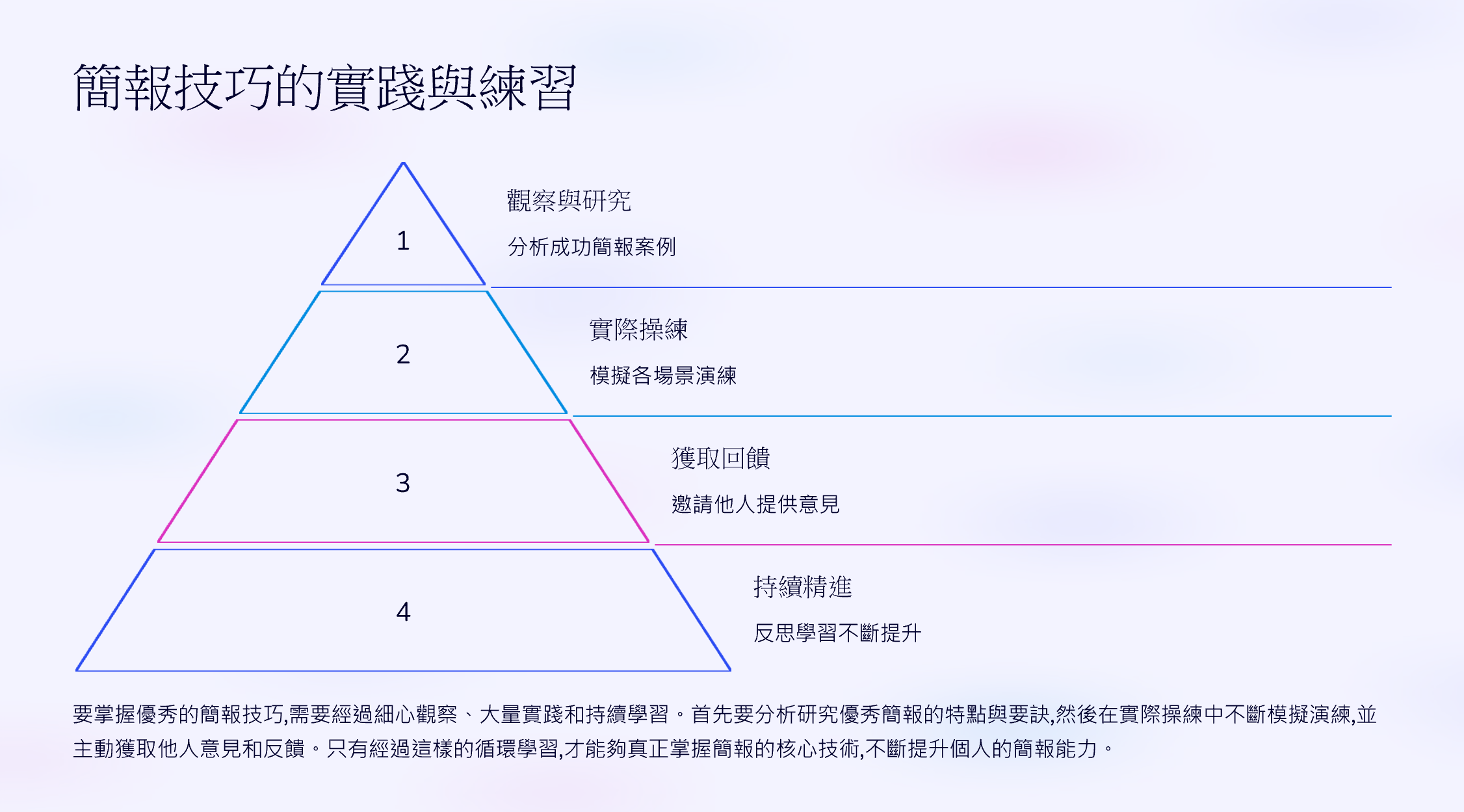 輔助AI：ChatGPT、Copilot…
輔助AI：Napkin
圖庫去哪裡找
圖庫網站：https://www.freepik.com/
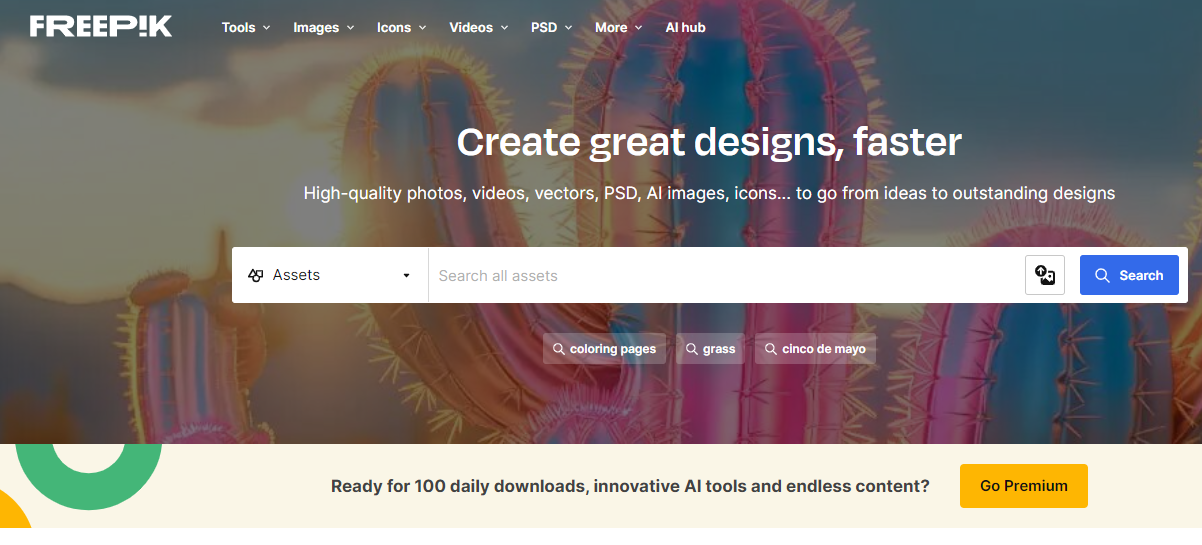 AI視覺化圖表：ChatGPT
試著請AI協助表格處理
請把以下這段文字整理成表格：

青年創業貸款簡介
 (一)近年來經濟環境不穩定,傳統的就業和投資方式可能面臨風險和挑戰,因此許多人 選擇創業「自己當老闖」。為了協助青年創業家跨越資金障礙,行政院制定了一項規模達 600億元的青年創業貸款方案,輔助對象主要為20歲至45歲的國民,貸款金額最高可到 1,200萬。此計畫開放各家銀行申辦,個人可按照自身情況選擇申請銀行。為了協助有需要 的人實現創業夢想,整理了青年創業貸款申請條件、貸款頻度和流程,此外,如果申請者 不符合青年創業貸款方案的資格要求,可以考慮條件較寬松的微型創業鳳凰貸款。
 (二)青年創業貸款是政府為了幫助青年創業者取得創業所需的資金,同時營造更有利的 青年創業環境,特別推動一項貸款計畫,這項貸款計畫的特色有以下幾點: 1.青年所創事業設立5年内經營所需之資金 2.中小企業信用保證基金(以下簡稱信保基金)配合提供最高10成保證 3.要求保證人數低,以負責人名義申請,獲得本項貸款歸戶金額在1百萬元以下者,免保 證人;貸款歸戶金額逾1百萬元者,如有需要,保證人以一人為原則,較一般企業貸款要 求一位至數位保證人之人數為低。 4.貸款額度高,準備金及開辦費用最高2000萬元、週轉性支出最高400萬元、資本性支出最 高1,200萬元。 5.貸款利息及信用保證手續費從低,減輕申請人財務負擔。
■請把以下這一段整理成表格
實作時間
AI視覺化網站：https://app.napkin.ai/
根據內政部發布的2023年詐騙案件統計，發生件數前三名依序為「假投資」、「假網路拍賣」及「解除分期付款」。其中，「假投資」詐騙在2023年共發生11,719件，占所有詐騙案件的30.8%。這類案件所造成的民眾財產損害金額高達53.4億元，占整體詐騙財損的逾六成，連續三年蟬聯詐欺財損金額的第一名。
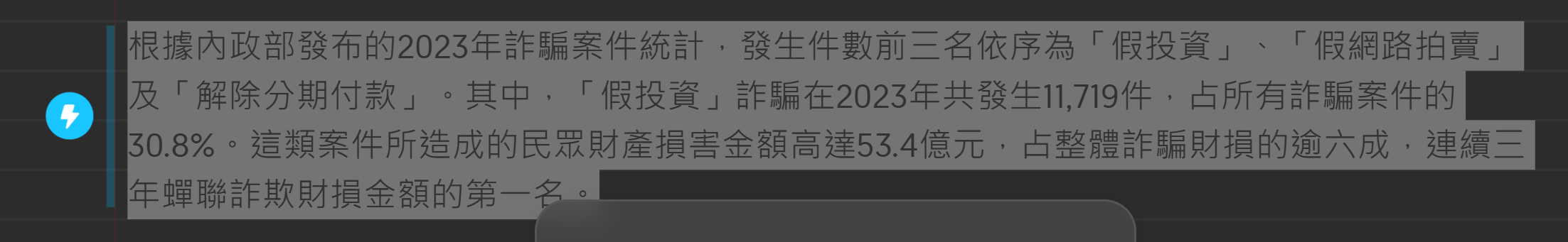 AI生成插圖（輕鬆生成同系列的插圖）
https://www.recraft.ai/
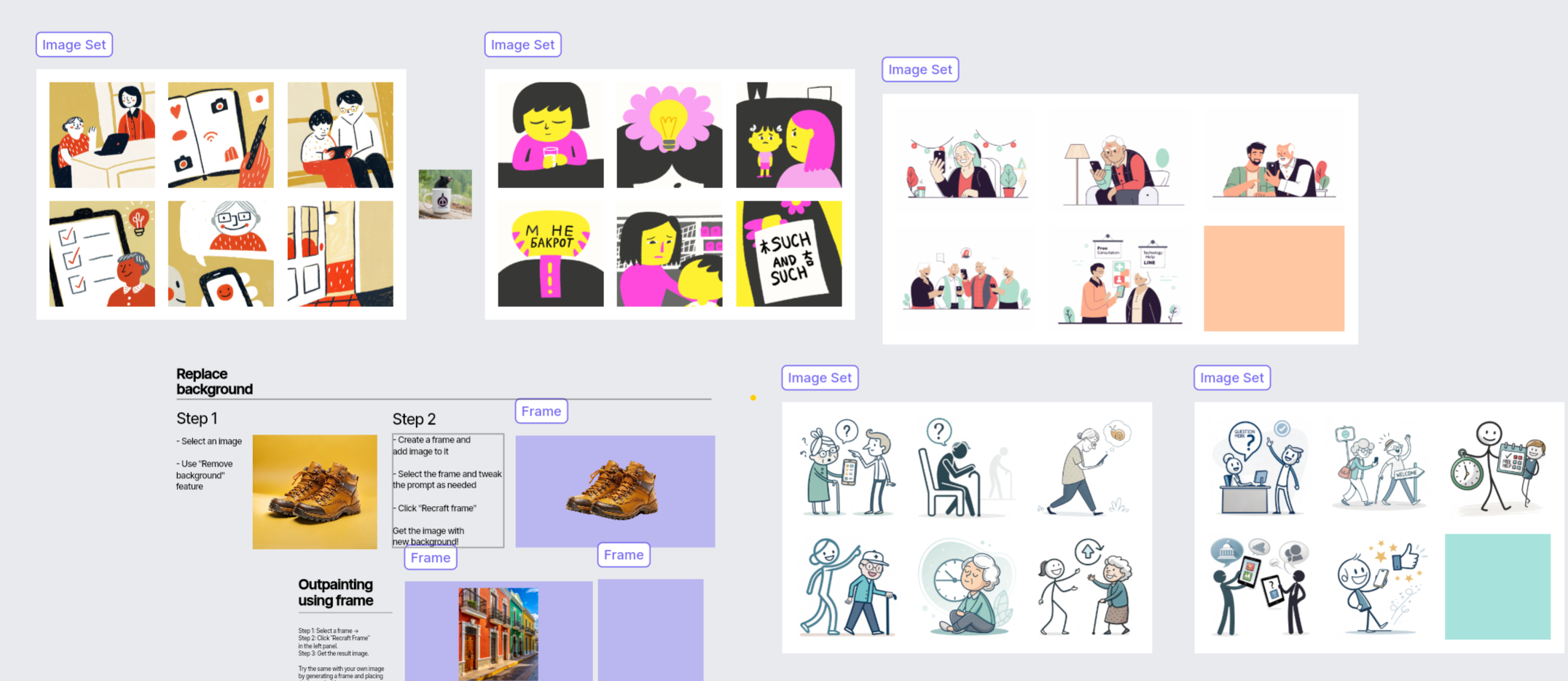 氛圍頁面用滿版照片表現張力
A
B
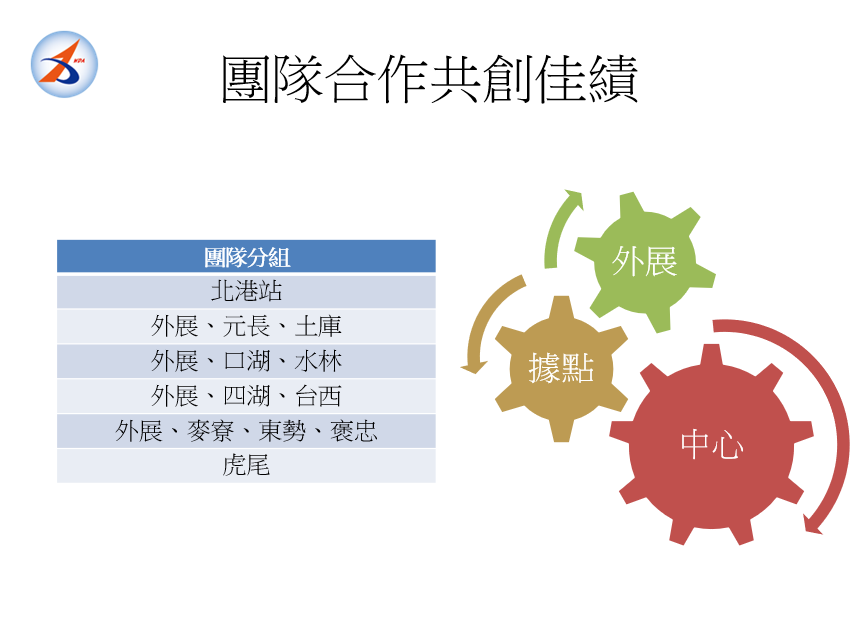 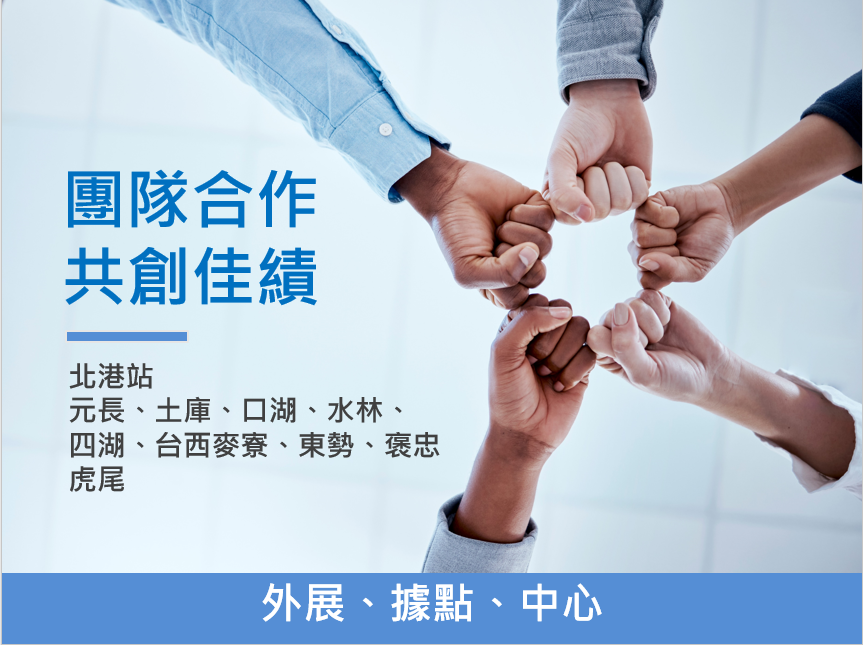 滿版+文字大小變化
實作時間
有沒有需要氛圍的頁面，請改造
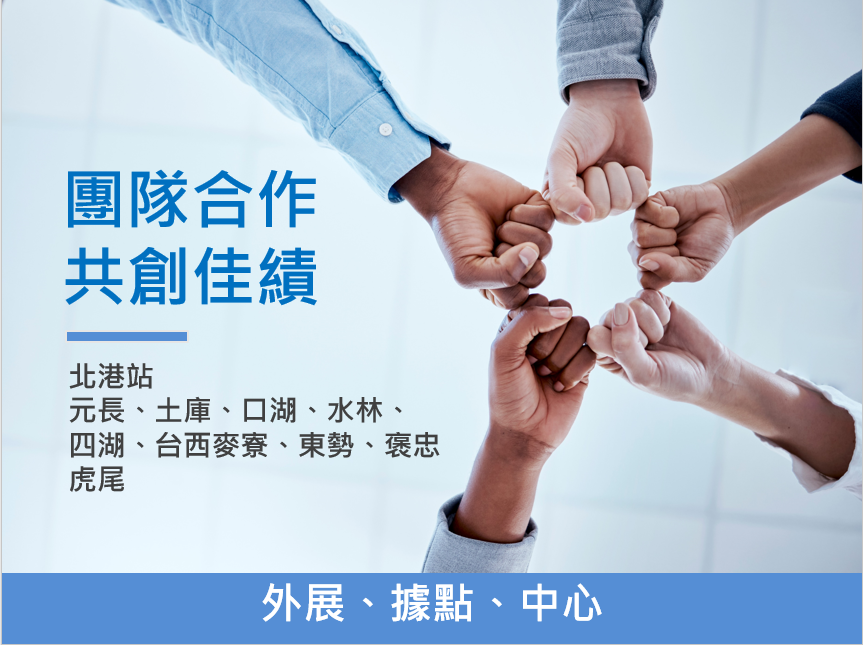 使用吸色技巧
器官捐贈
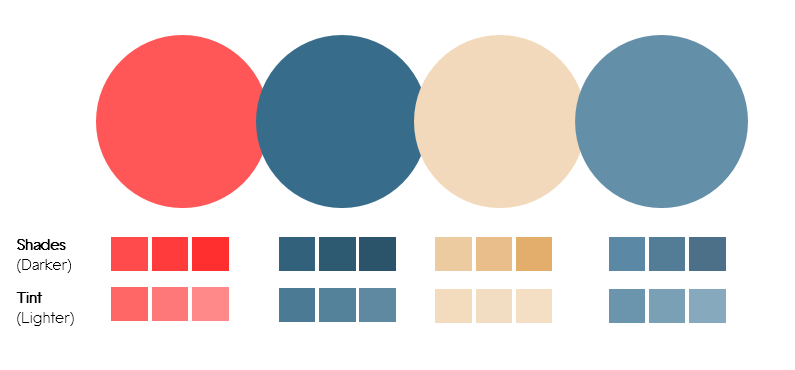 讓自己有限的生命，
延伸至另一個人身上，
你可以選擇器官捐贈，
把愛傳出去。
器官捐贈
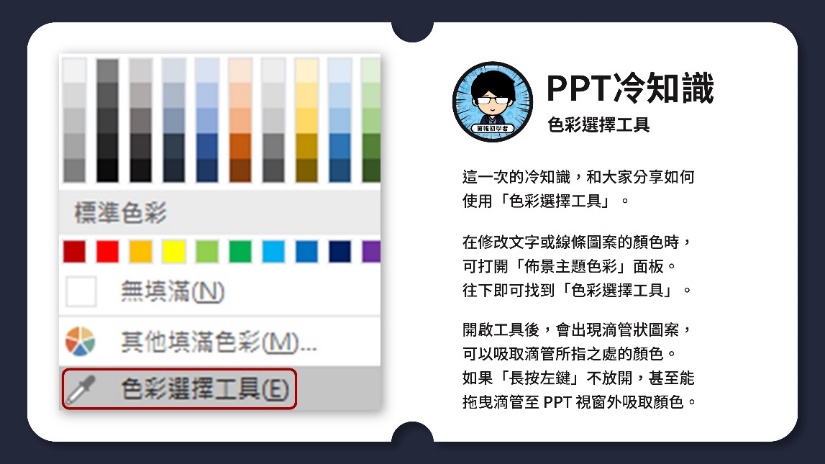 讓自己有限的生命，
延伸至另一個人身上，
你可以選擇器官捐贈，
把愛傳出去。
實作時間
下載一個配色組合把這一頁改成你喜歡的配色
器官捐贈
讓自己有限的生命，
延伸至另一個人身上，
你可以選擇器官捐贈，
把愛傳出去。
器官捐贈
讓自己有限的生命，
延伸至另一個人身上，
你可以選擇器官捐贈，
把愛傳出去。
對齊技巧
https://www.ypppt.com/
■如何傳染？
  皮膚傷口（即使不可見）
  呼吸道
  黏膜（眼睛、鼻子或嘴巴）
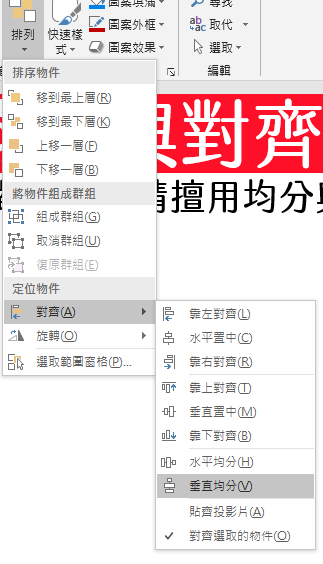 ■症狀為何？
早期症狀包括發燒、頭痛、肌肉疼痛、淋巴結腫大、發冷和疲倦，其後接著身上出現類似水泡的皮疹並癒合。
■潛伏期？
潛伏期通常為7至14天，但也可能為5至21天；症狀持續時間通常為2至4週。
■致死率？
致死率從0%到11%不等，絕大多數患者能康復。
多圖排版技巧
https://www.ypppt.com/
挑出一張當作主圖表現重點，其他作小圖處理
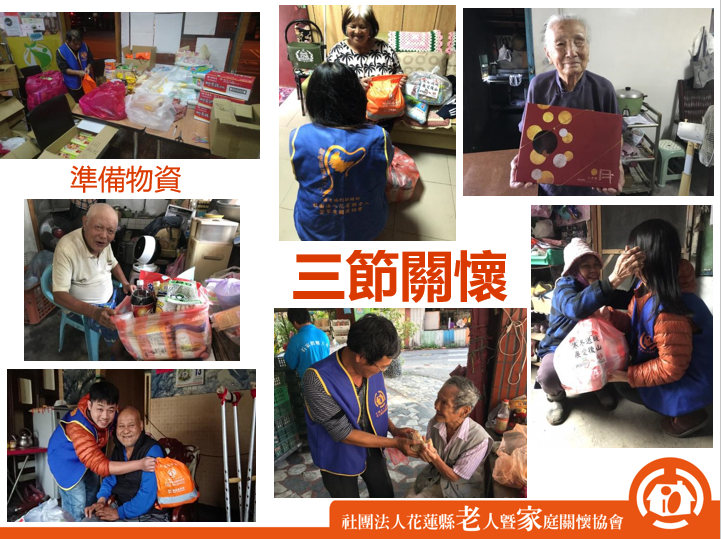 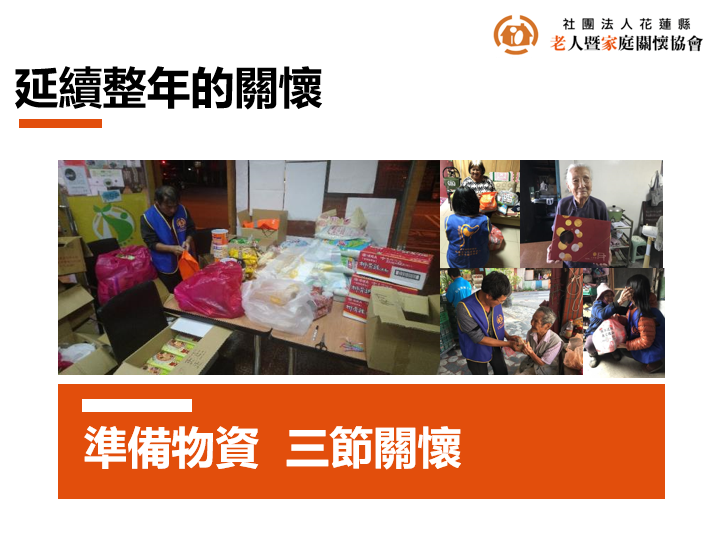 多圖示範畫面
https://www.ypppt.com/
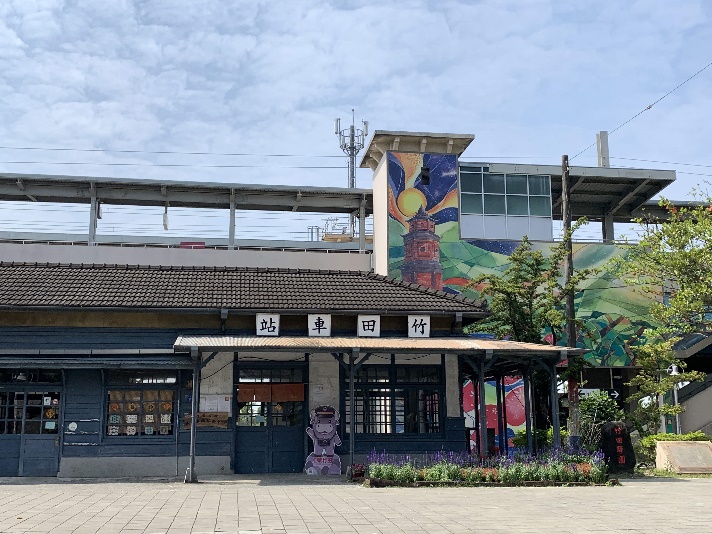 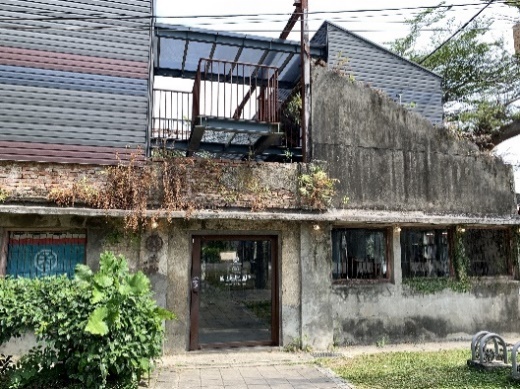 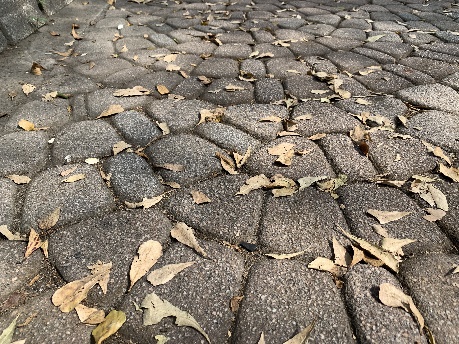 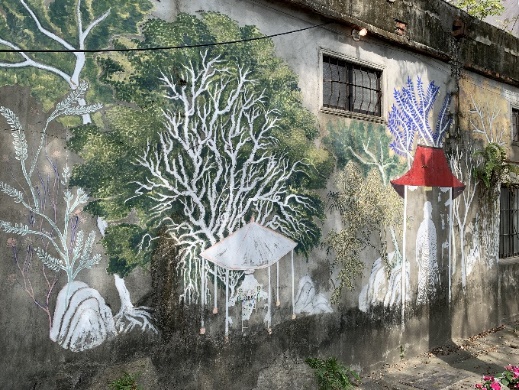 裁切出重點
https://www.ypppt.com/

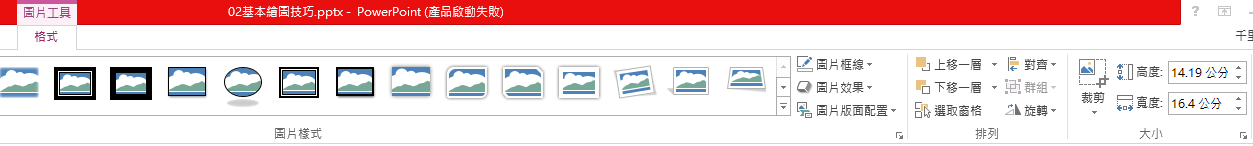 
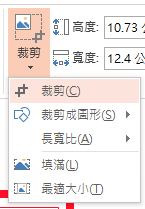 
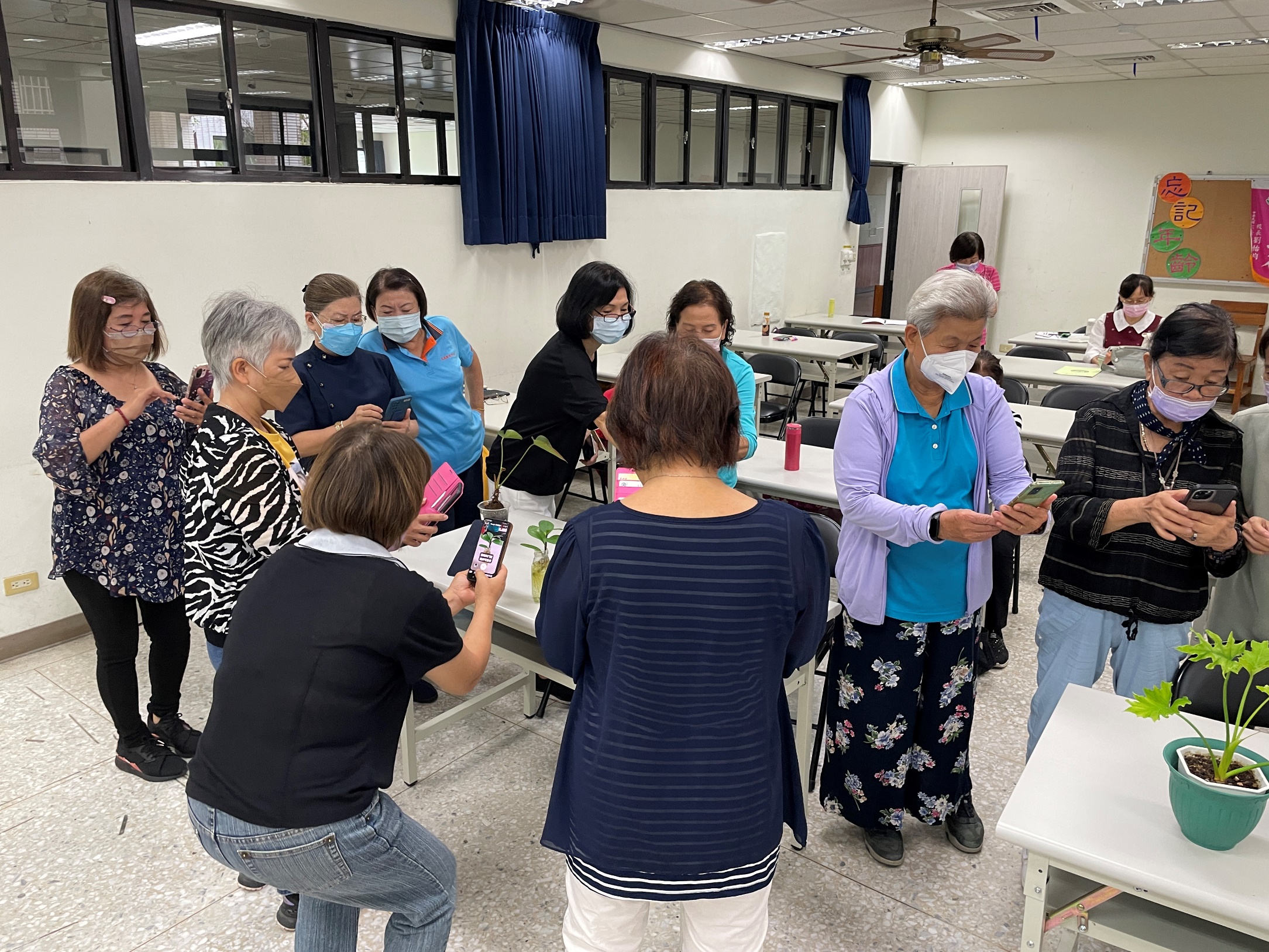 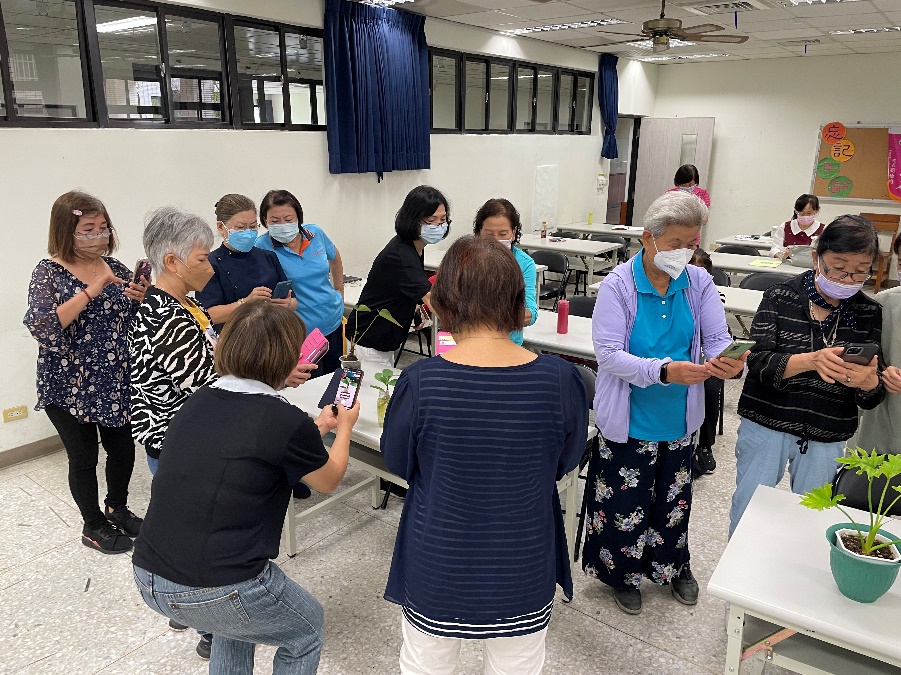 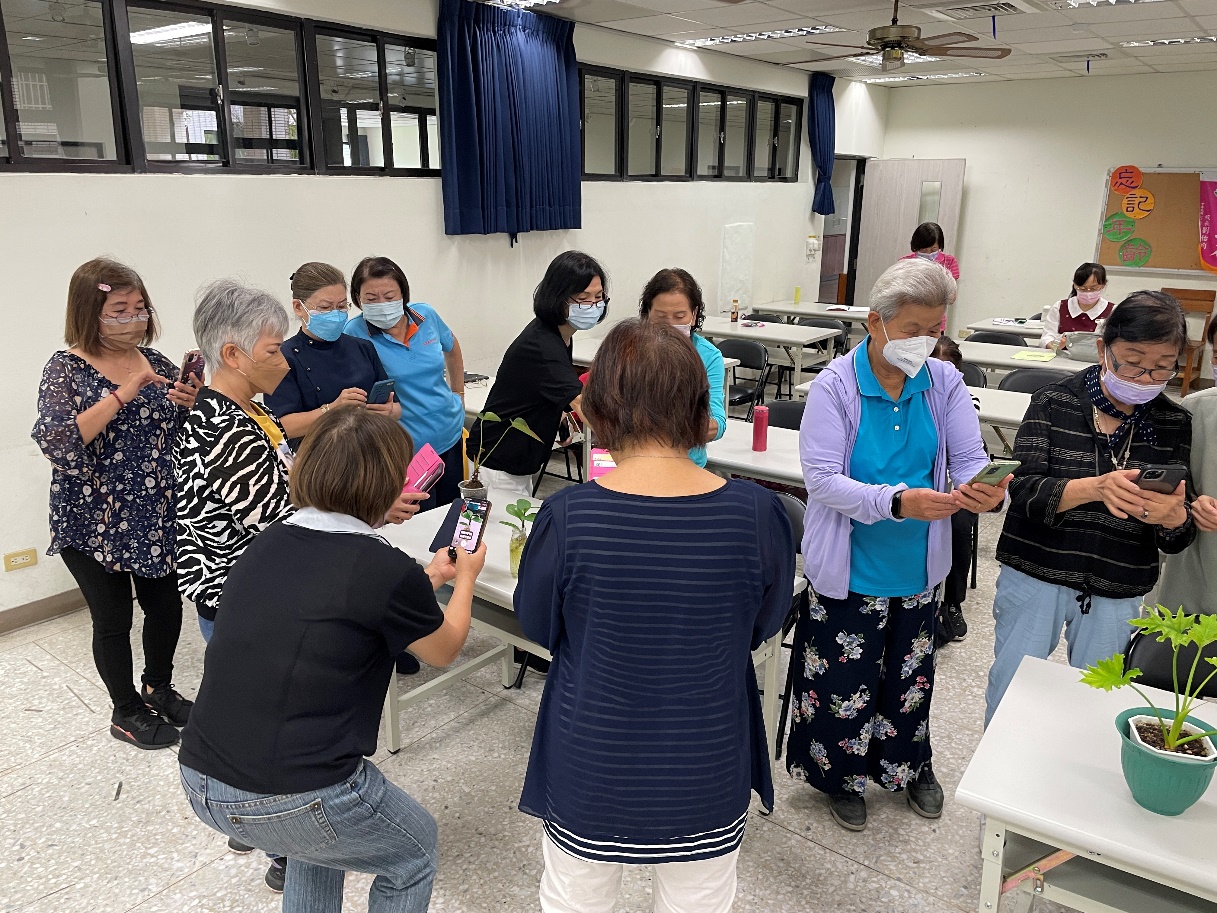 裁切出正圓
https://www.ypppt.com/
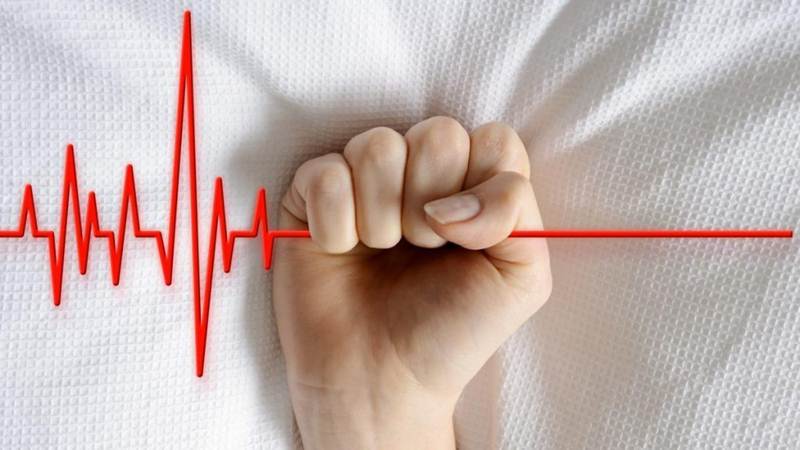 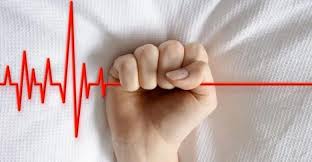 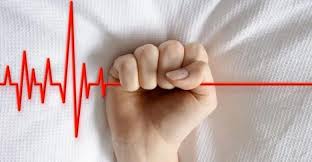 圖片/裁剪/長寬比1:1
裁剪成圖形/選圓形
裁切出圖形
https://www.ypppt.com/
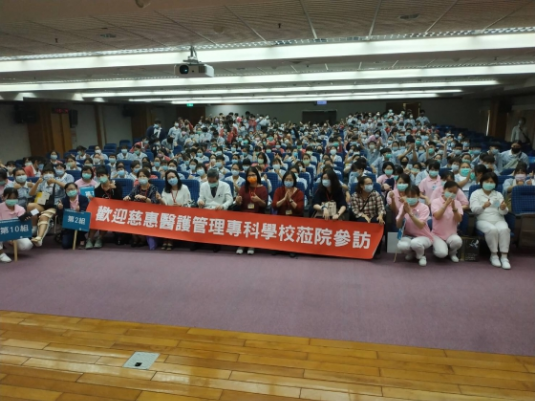 原圖
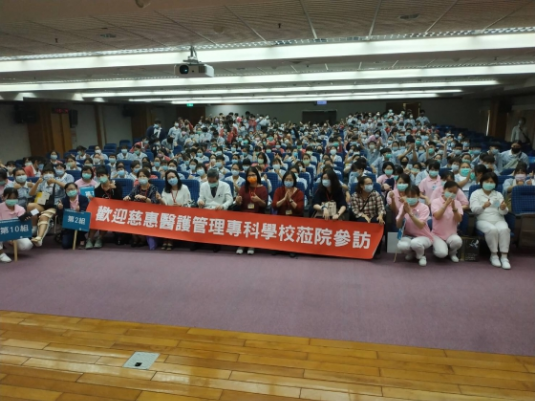 圖片/重點裁剪
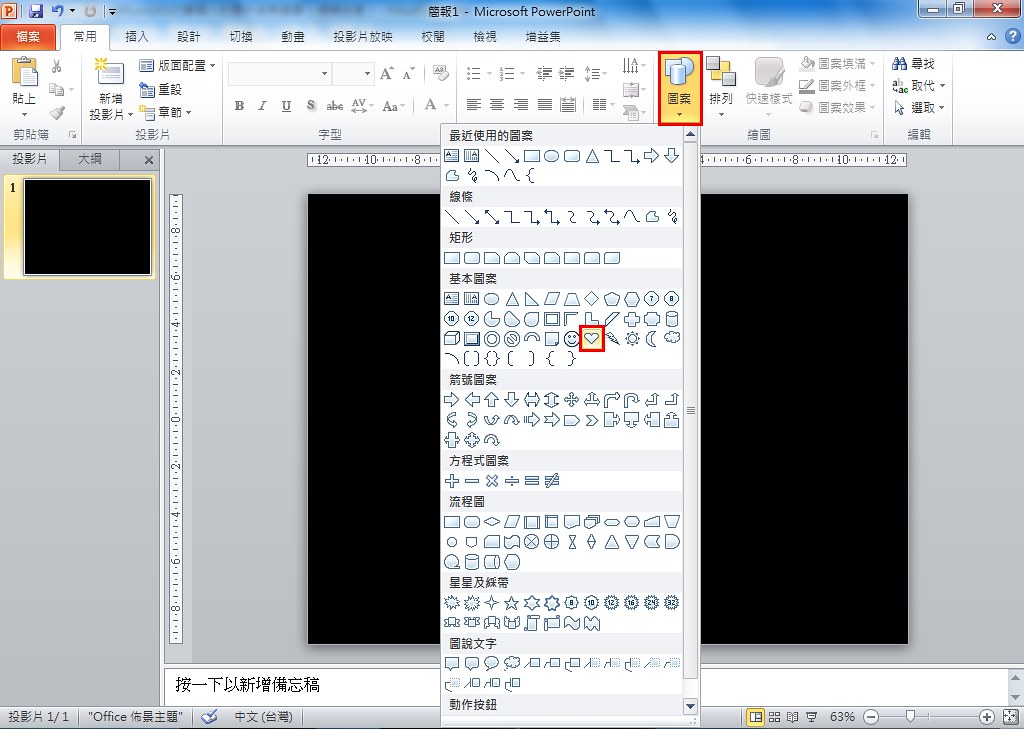 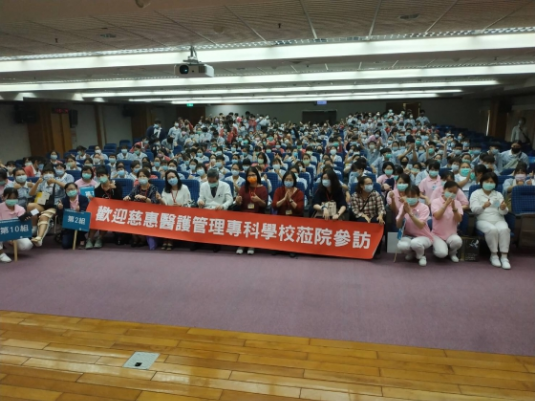 TIPS
要調整照片大小時務必按住shift鍵，才不會拉變形
裁剪成圖形
實作時間
https://www.ypppt.com/
請裁切成適合的圖形
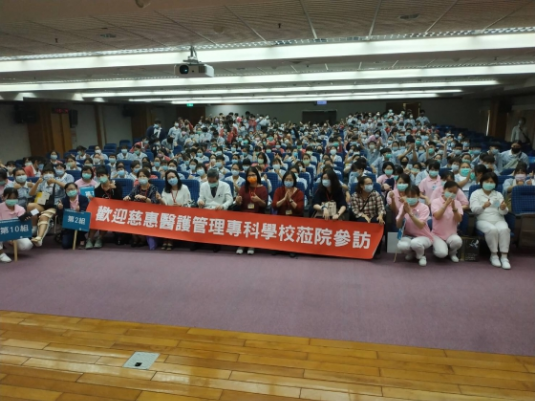 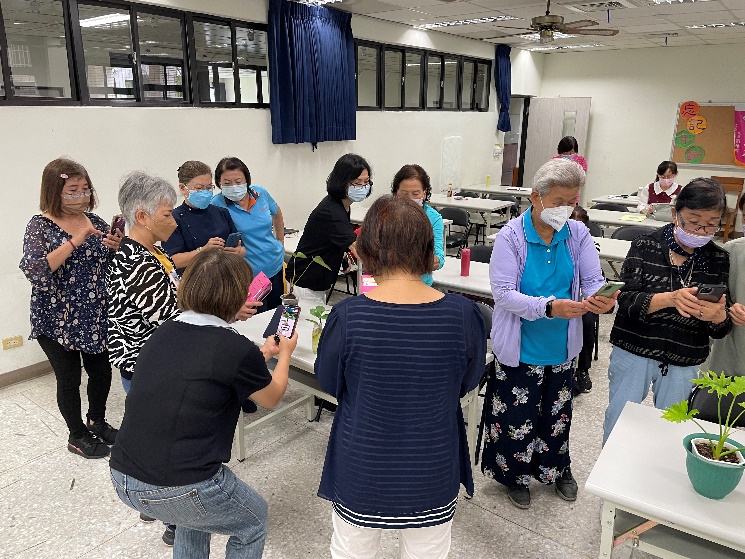 實作時間
請把下列三人利用裁切形狀做出排版
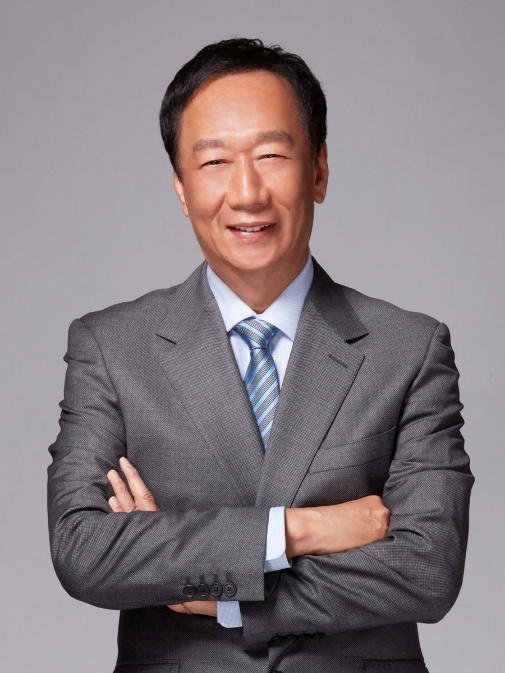 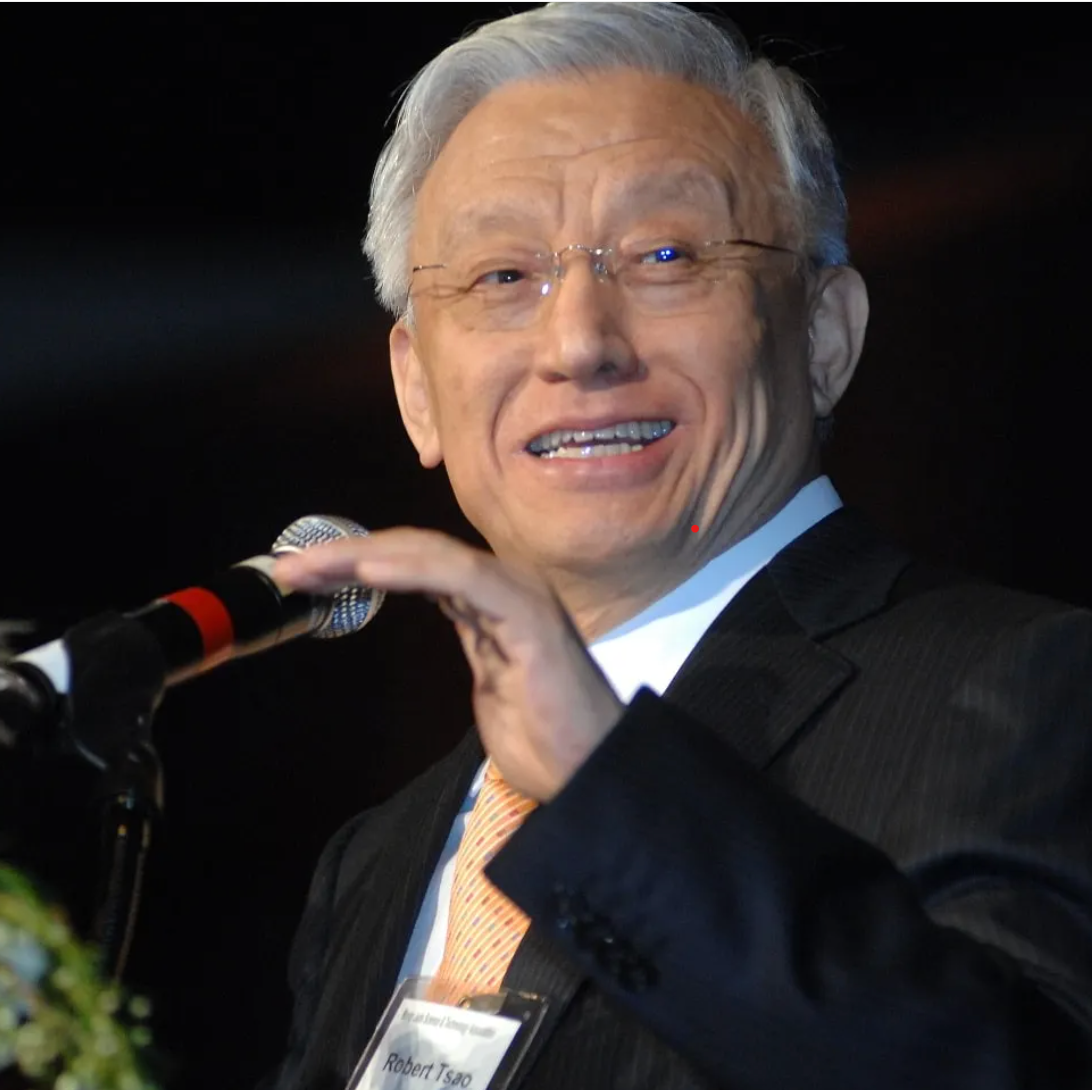 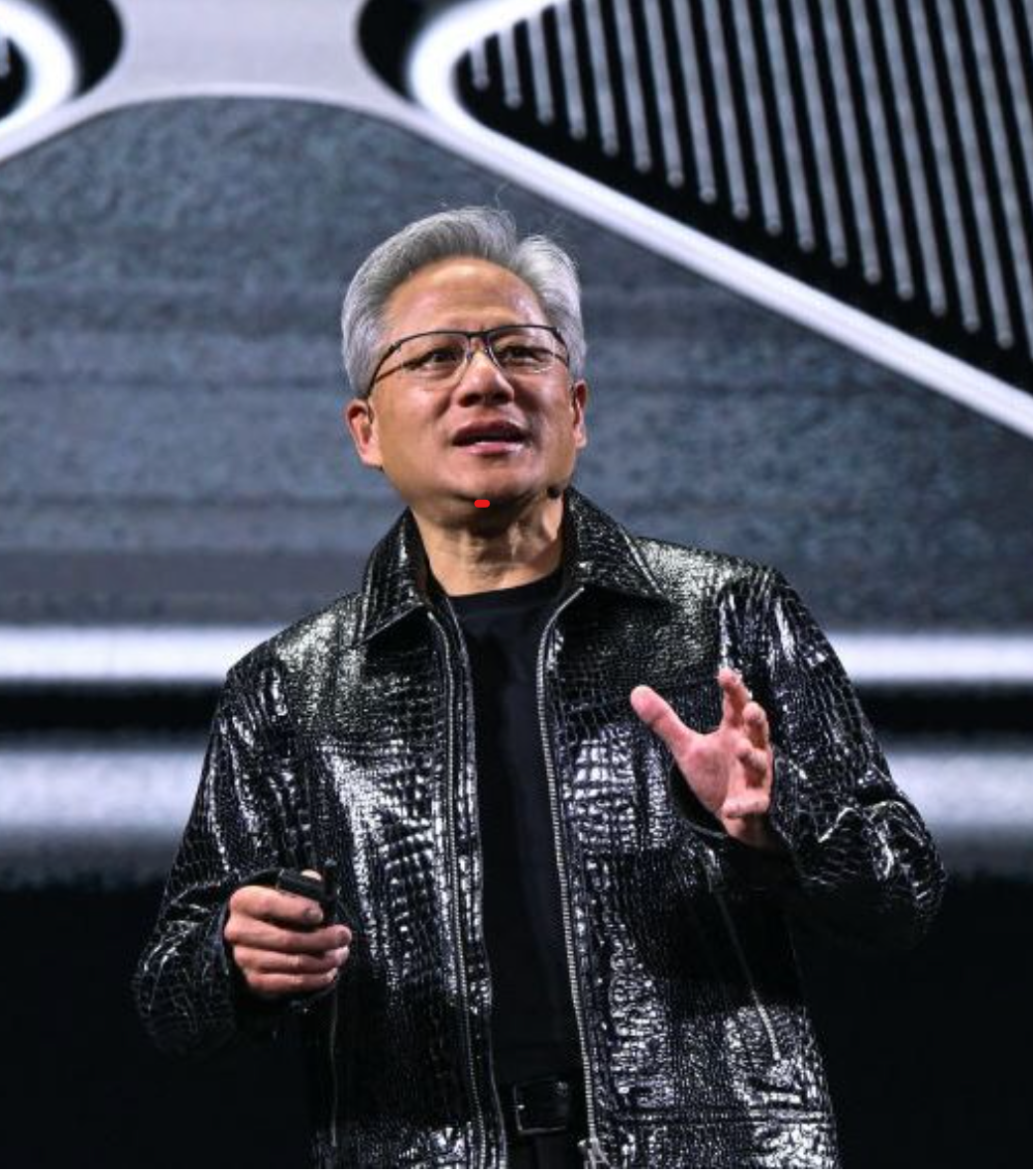 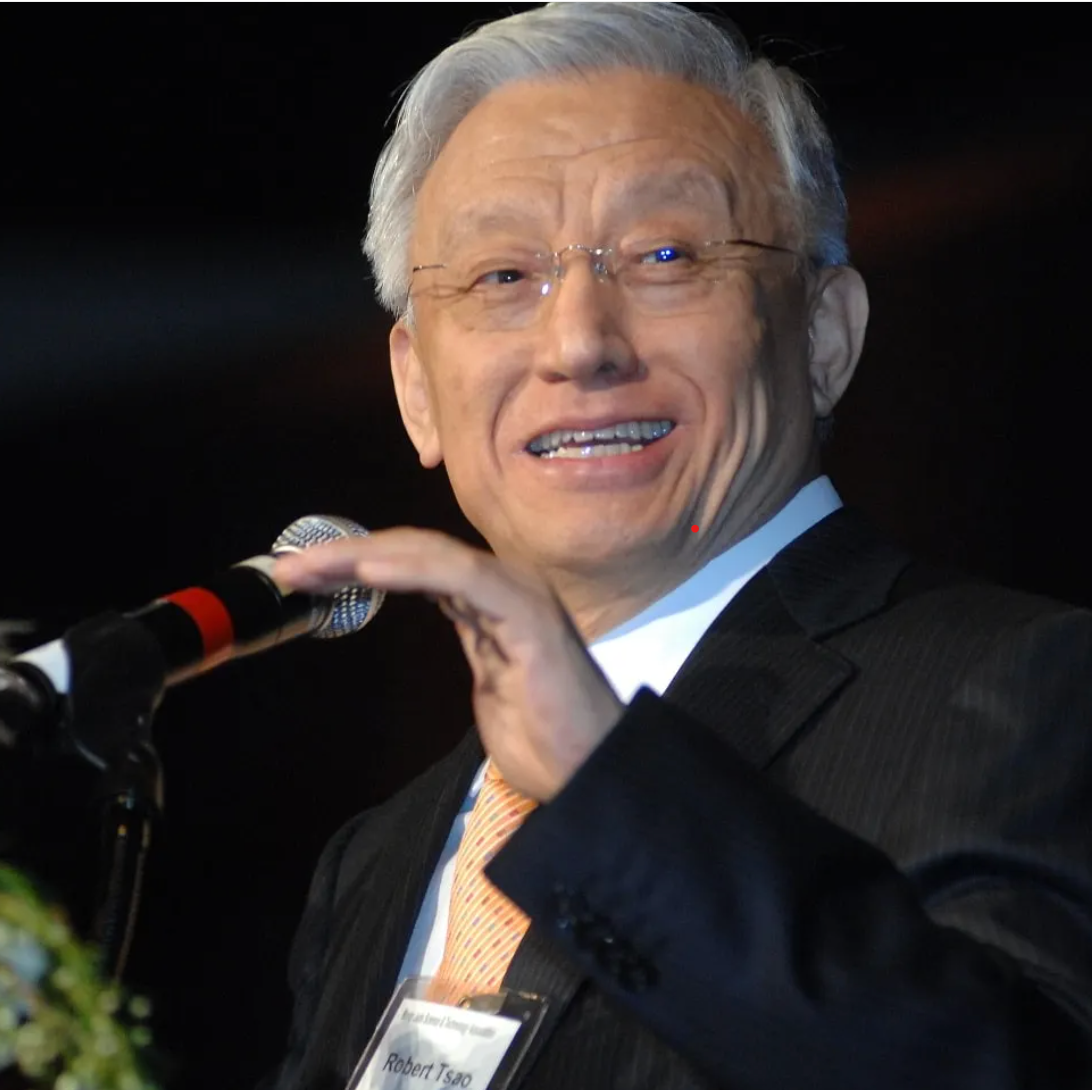 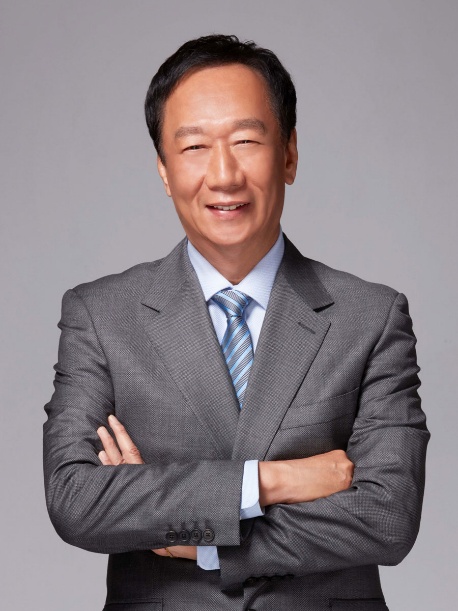 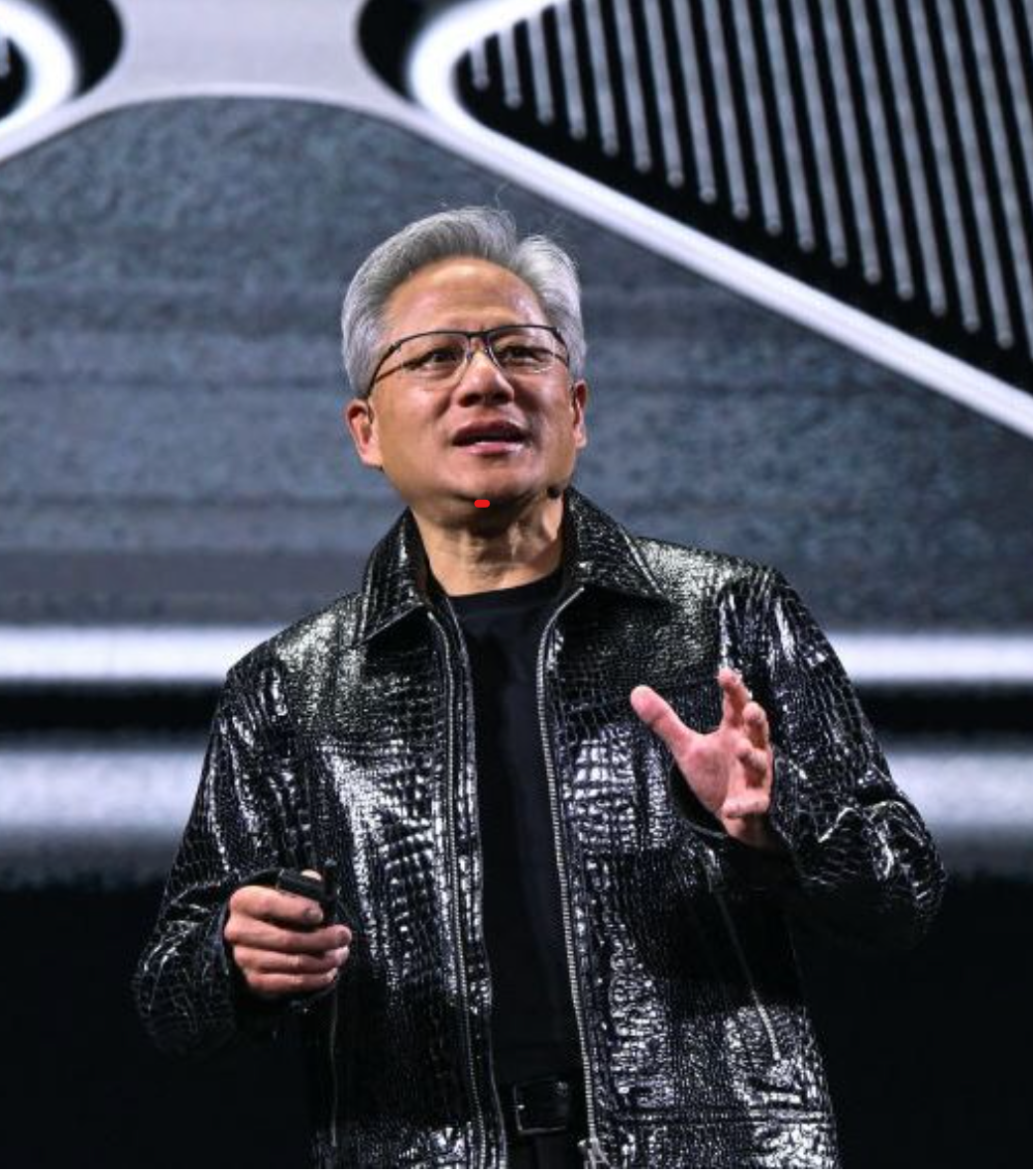 簡單就高級的技巧
https://www.ypppt.com/
延續整年的關懷
延續整年的關懷
延續整年的關懷
延續整年的關懷
延續整年的關懷
延續整年的關懷
延續整年的關懷
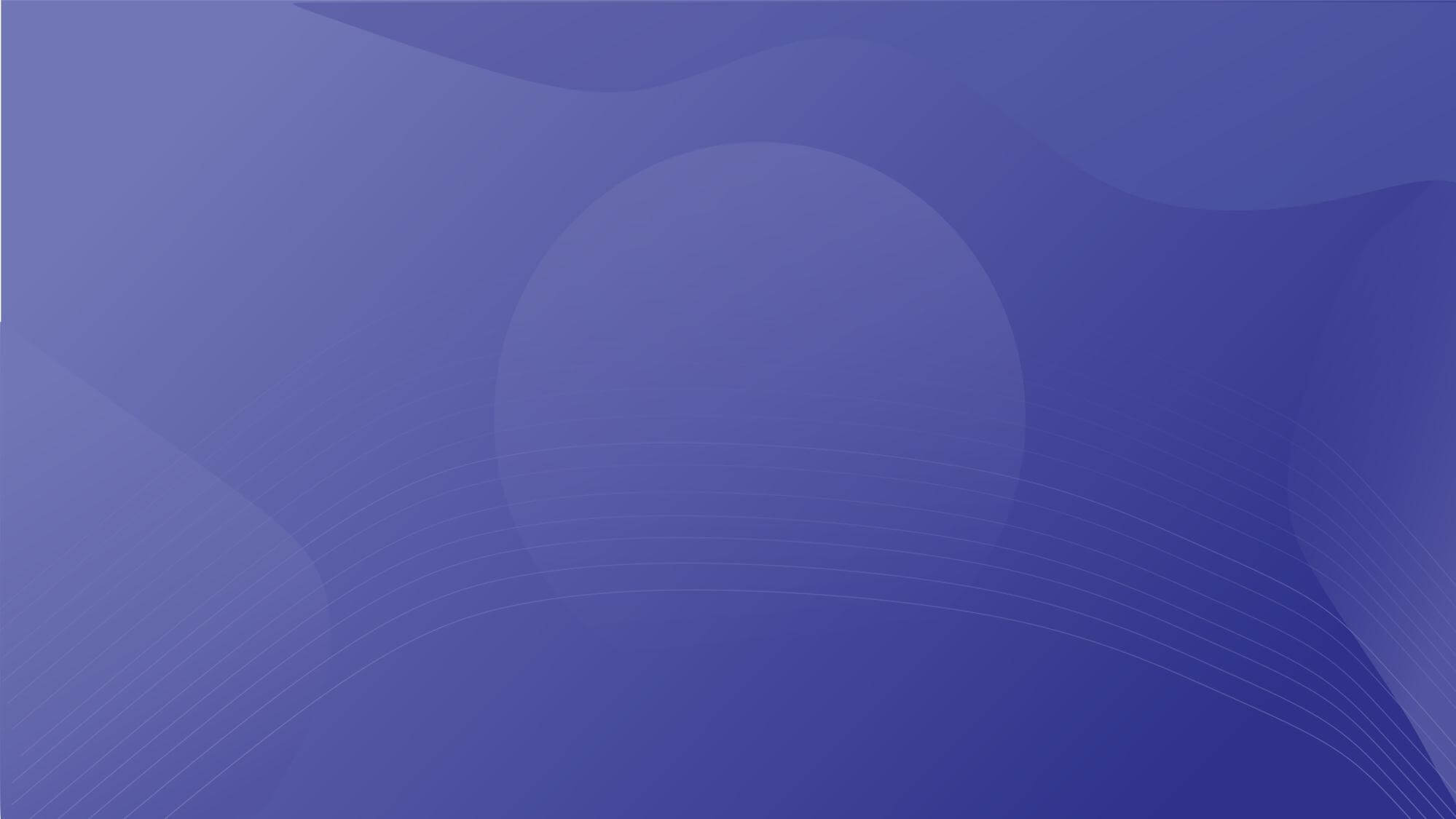 /內容、結構、排版/
缺一不可
讓人聽得下去的簡報，就能做出最吸睛的微課程教材
追蹤千里老師
https://www.ypppt.com/
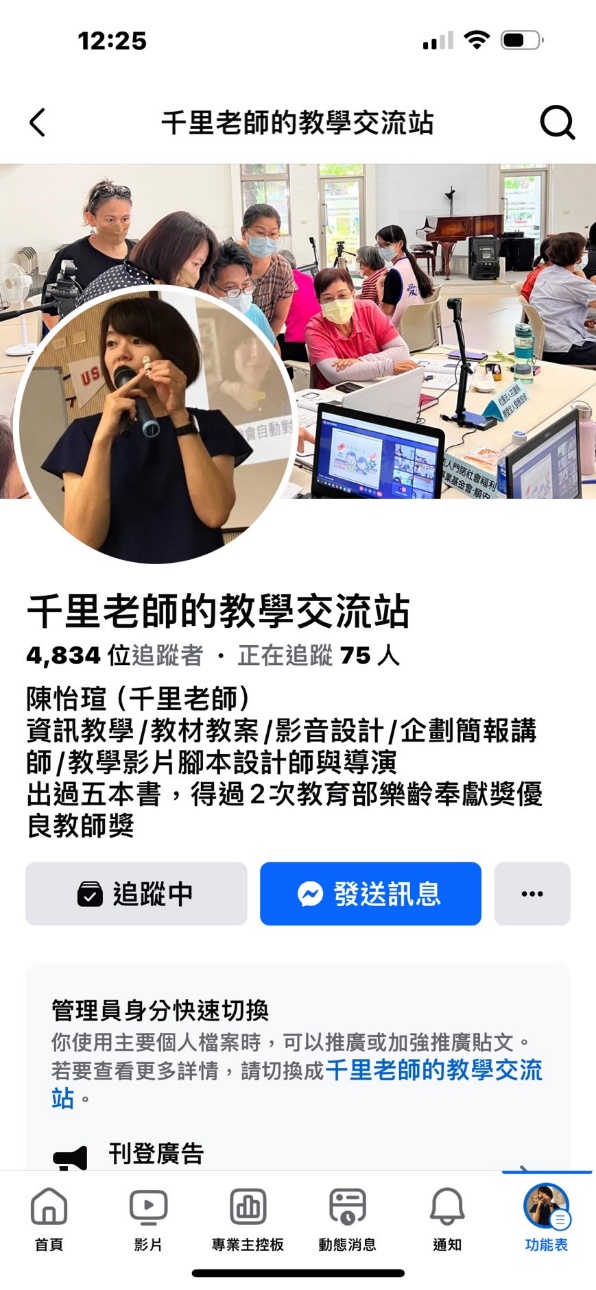 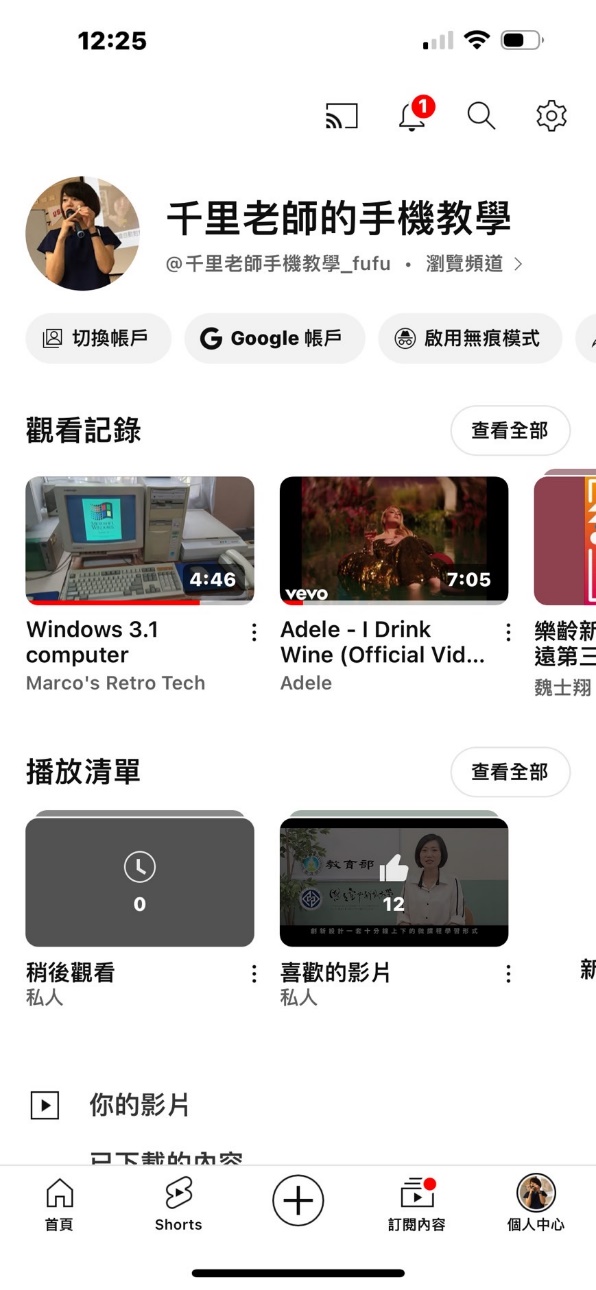 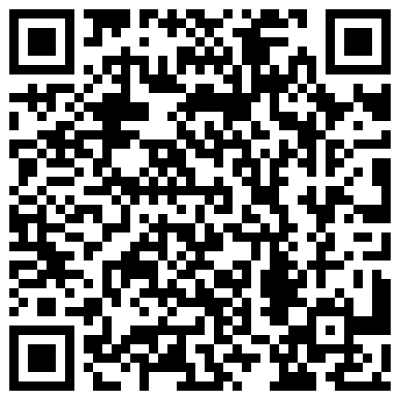 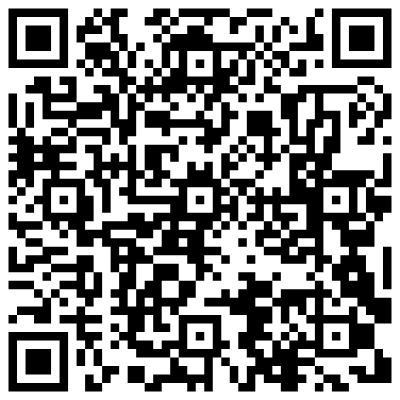 YT頻道
FB粉專
每週一上午固定更新教學短影音
每週一上午固定更新教學短影音